Mai.Pitsner@gmail.com
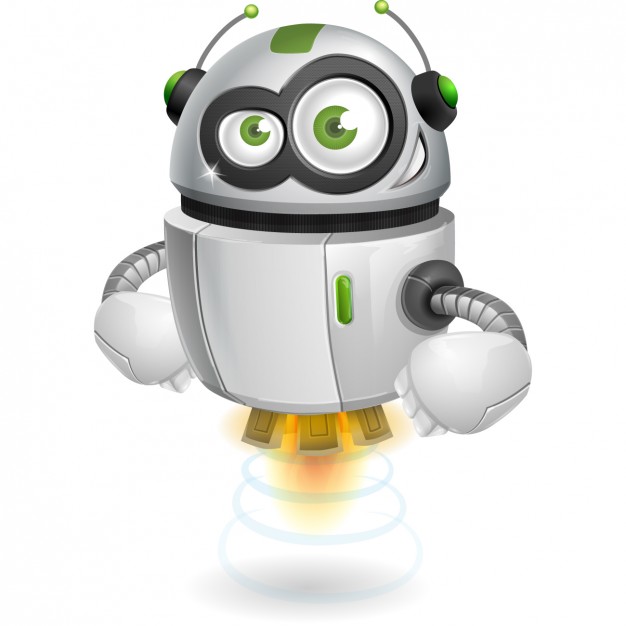 LIND JA MUTUKAS
LEGO WeDo 2.0
Mudel ja materjalid: Mai Pitsner
1
MIKROFON
Mai.Pitsner@gmail.com
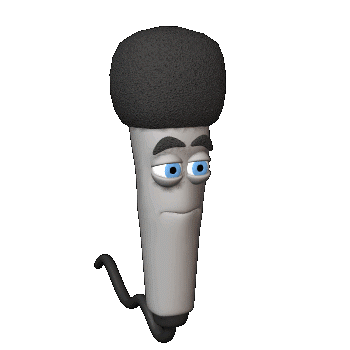 Kreeka keel: mikros (väike) + phone (heli, hääl)
1878. aastal D.E. Hughes
Muundur, mis muudab helilained elektripingeks
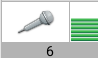 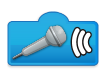 2
[Speaker Notes: https://www.youtube.com/watch?v=d_crXXbuEKE]
PROGRAMM (1)
Mai.Pitsner@gmail.com
F
D
A
C
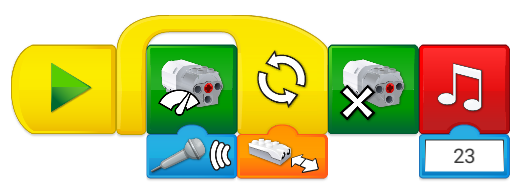 B
H
G
E
PROGRAMM ALGAB (START PLOKK)
MOOTOR HAKKAB TÖÖLE
MOOTOR LÕPETAB TÖÖTAMISE 
+ E.  KÕLAB HELI (NUMBER 23)
MOOTOR TÖÖTAB TSÜKLIS…
KUNI SILMADE EES KAUGUS MUUTUB
MOOTORI VÕIMSUS = MIKROFONI HELITASE
3
PROGRAMM (2)
Mai.Pitsner@gmail.com
A
B
C
D
E
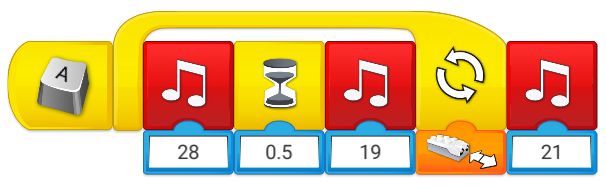 F
PROGRAMM ALGAB (START „A“)
KÕLAB HELI „28“
OOTAMINE EHK PAUS 0,5 SEK
KÕLAB HELI „19“
KÕIK EELNEV KORDUB KUNI… 
... SILMADE EES MUUTUB KAUGUS
4
PROGRAMM (3)
Mai.Pitsner@gmail.com
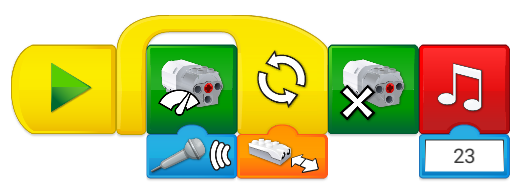 1
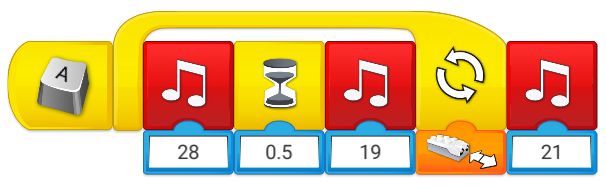 2
5
LIND JA MUTUKAS
Mai.Pitsner@gmail.com
Lai ja tasakaalus alus
Stabiilne konstruktsioon
Nukkvõll = nukkidega võll
Boonusülesanded: 
programmeerimine
ehitamine
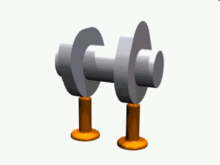 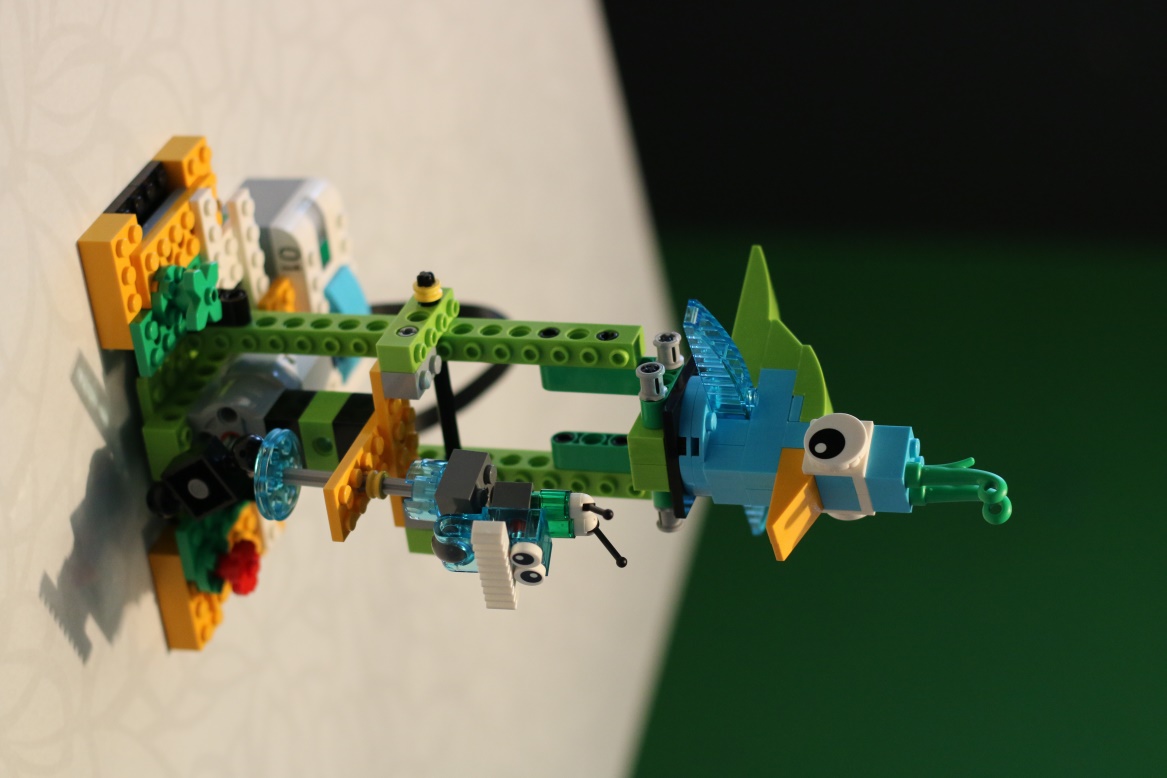 6
LIND JA MUTUKAS
Mai.Pitsner@gmail.com
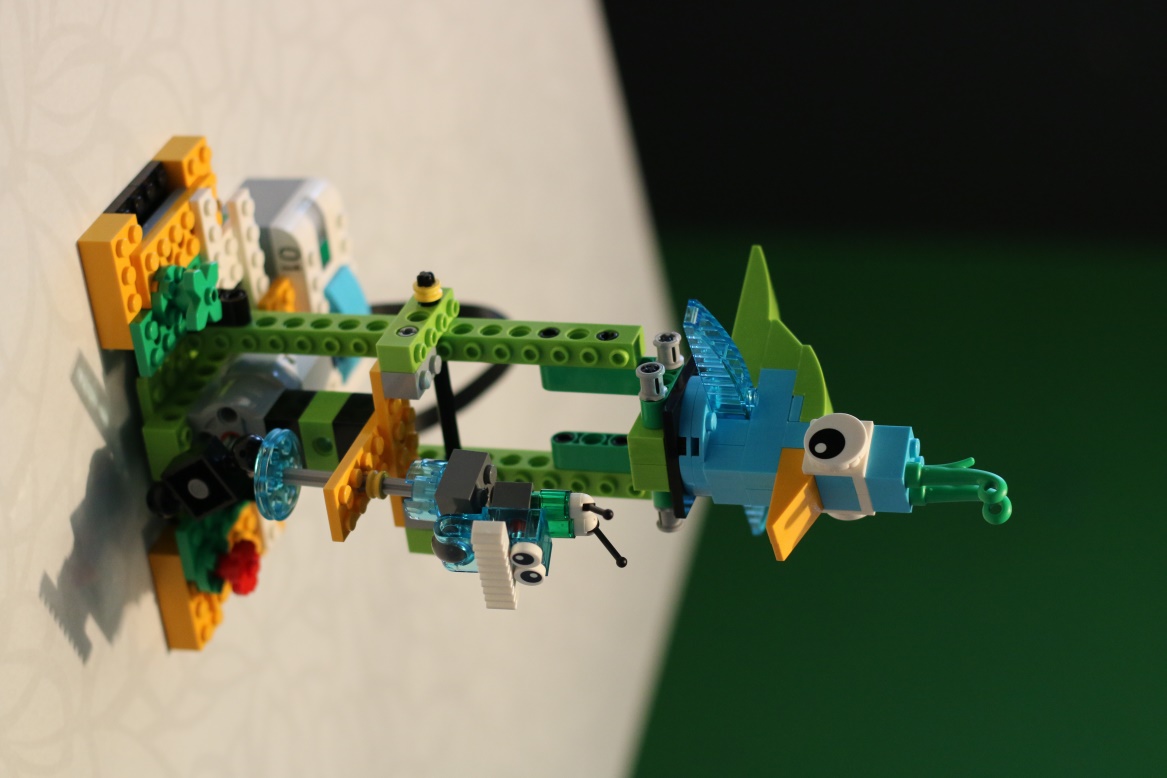 7
EHITAME KOOS
Mai.Pitsner@gmail.com
Ehita kiiresti, kuid hoolikalt
Ehitage kordamööda – üks õpilane 1 lehekülg, teine õpilane 1 lehekülg – vahetustega!
Kui üks ehitab, teine otsib detaile ja kontrollib
Aita sõpra sõnadega
Kui lehekülg valmis, ole vaikselt, et õpetaja teaks uue lehekülje keerata
Mida vaiksemad olete, seda kiiremini läheb ehitamine
8
EHITAME (1)
Mai.Pitsner@gmail.com
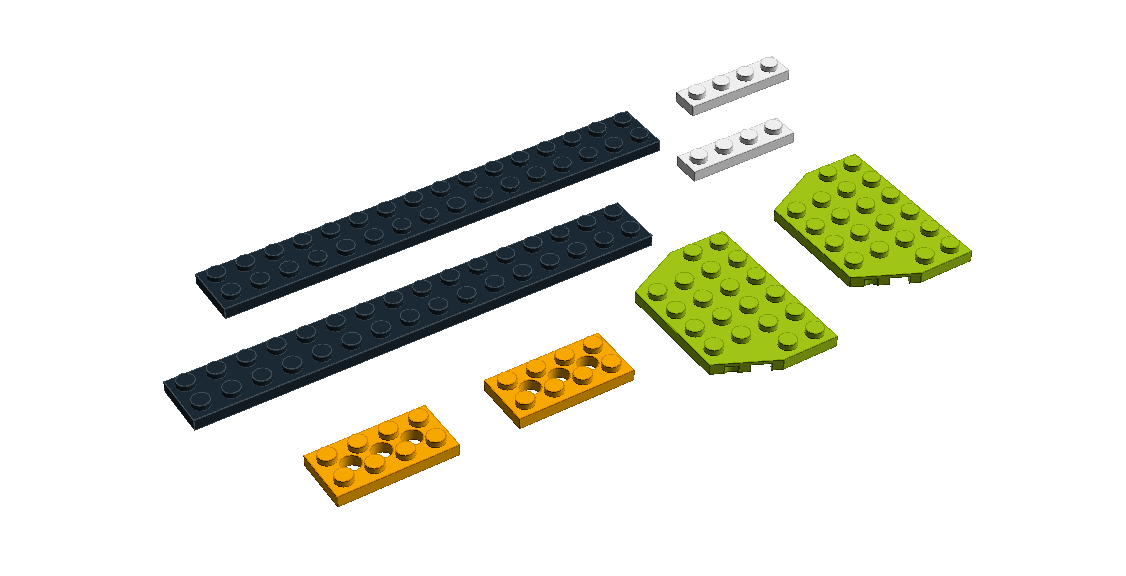 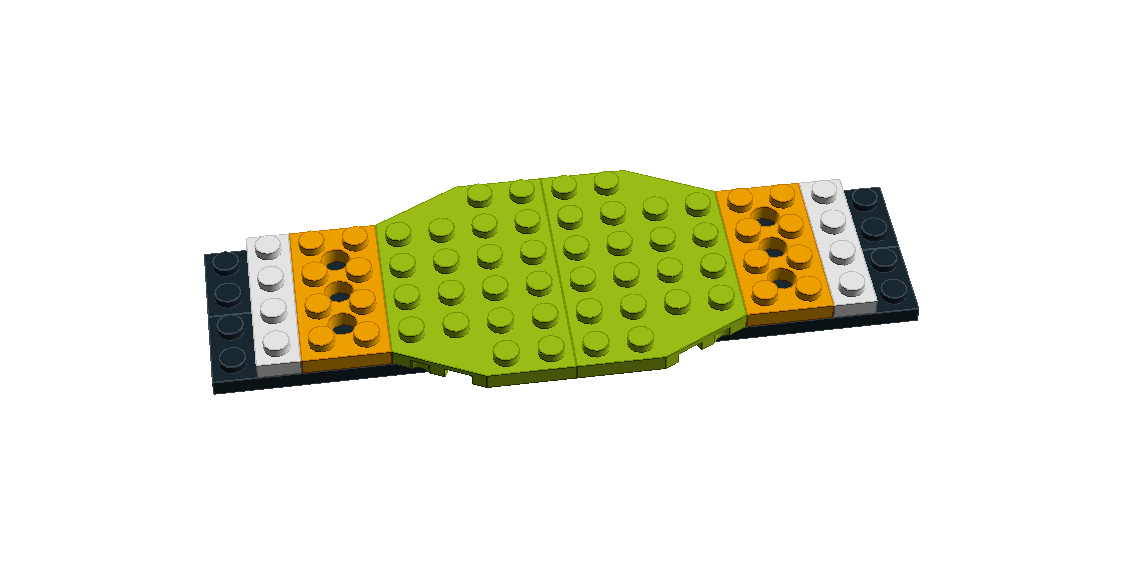 9
EHITAME (2)
Mai.Pitsner@gmail.com
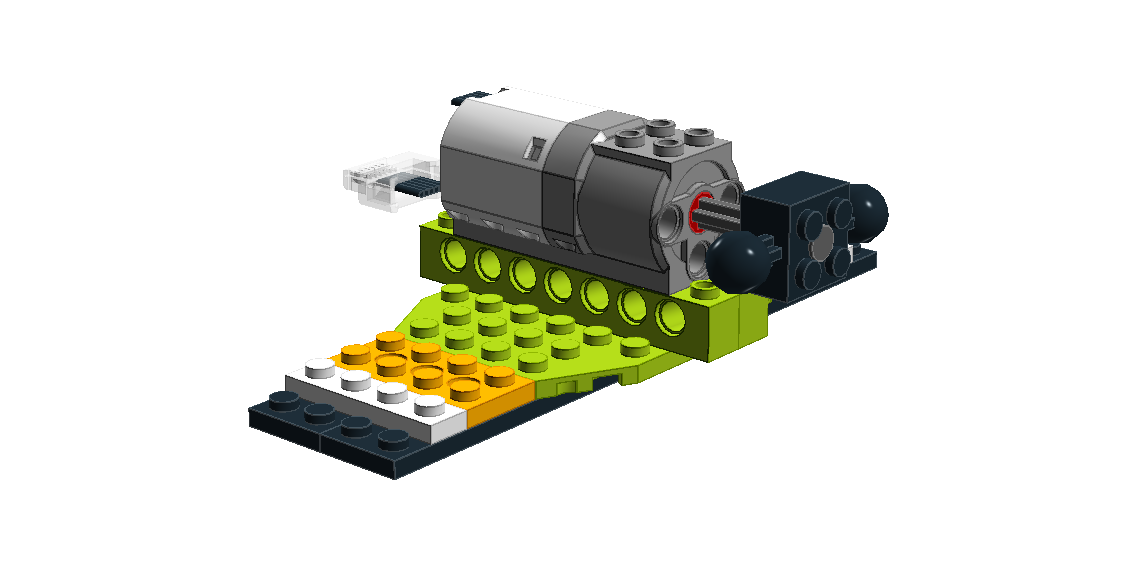 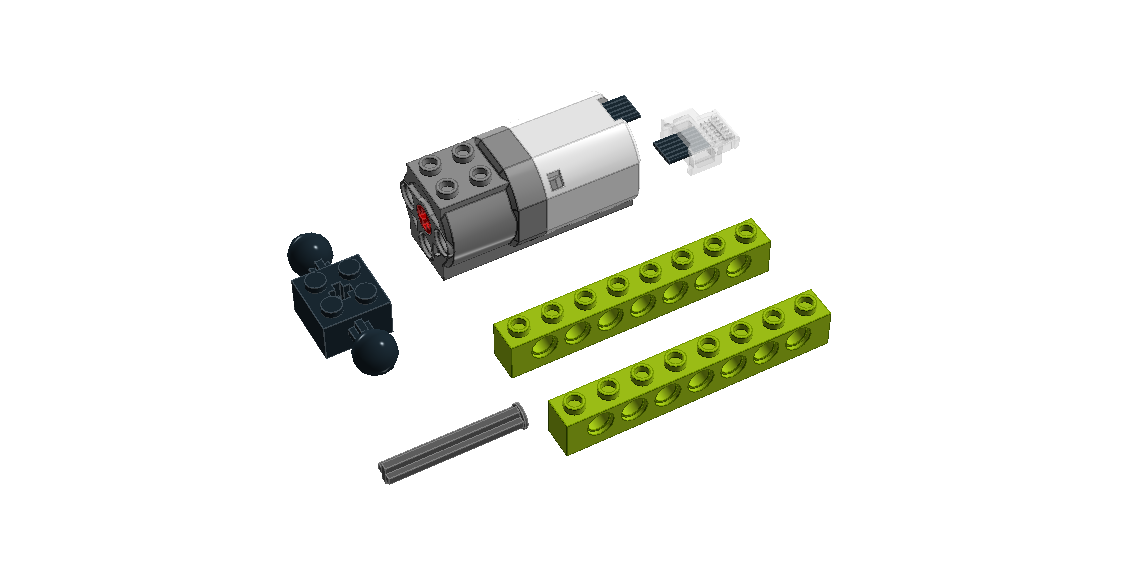 1A
1B
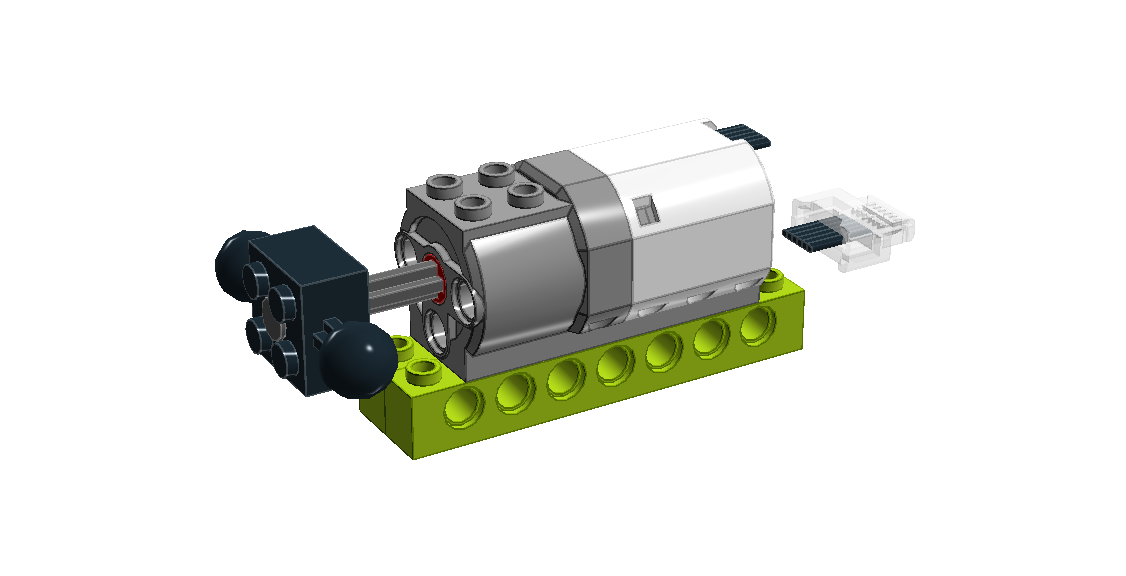 10
EHITAME (3)
Mai.Pitsner@gmail.com
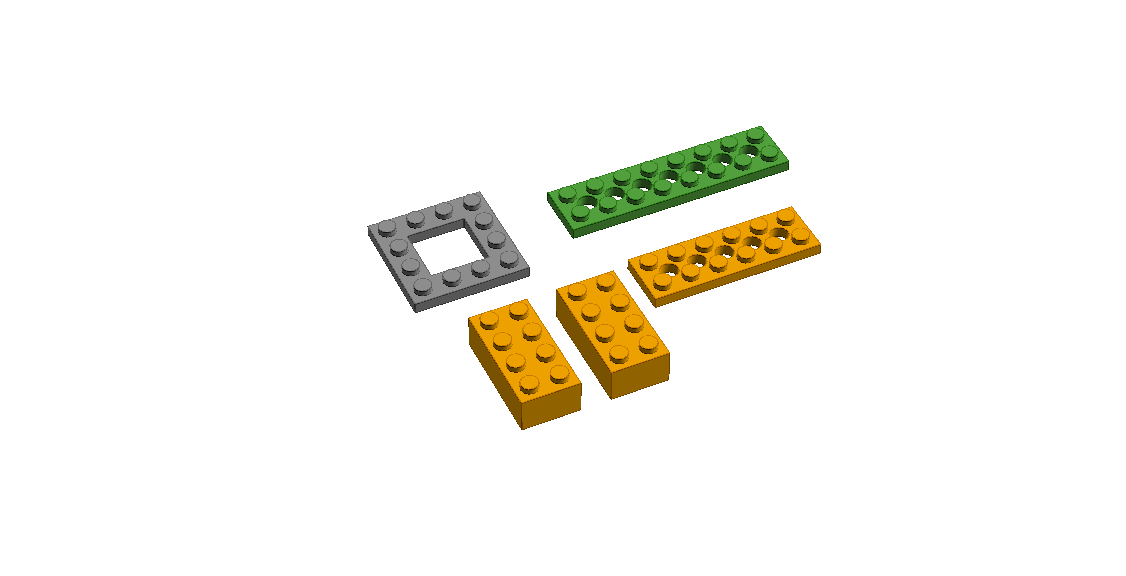 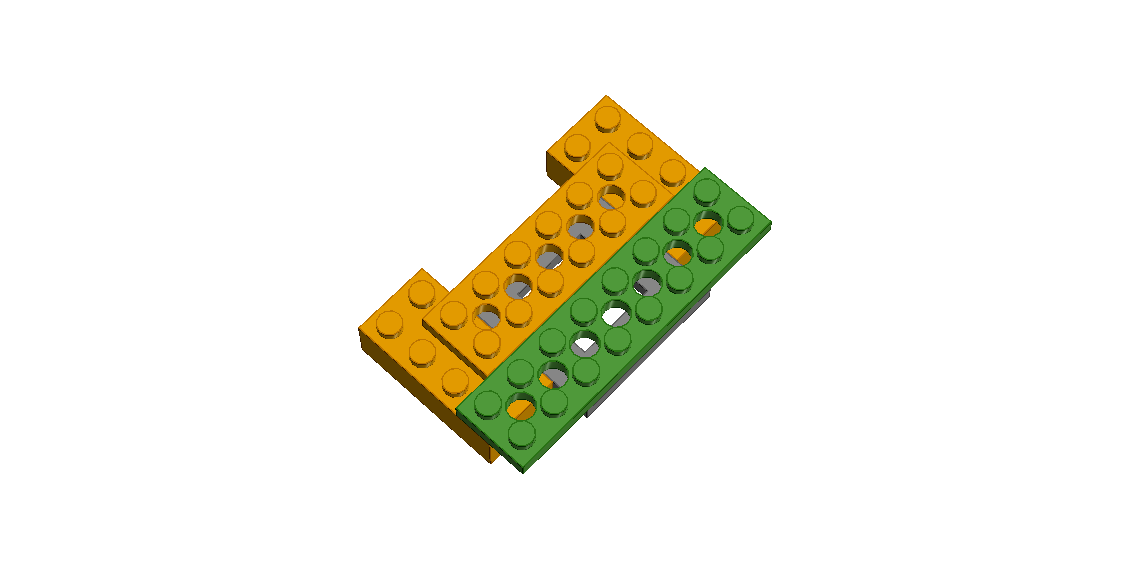 x2
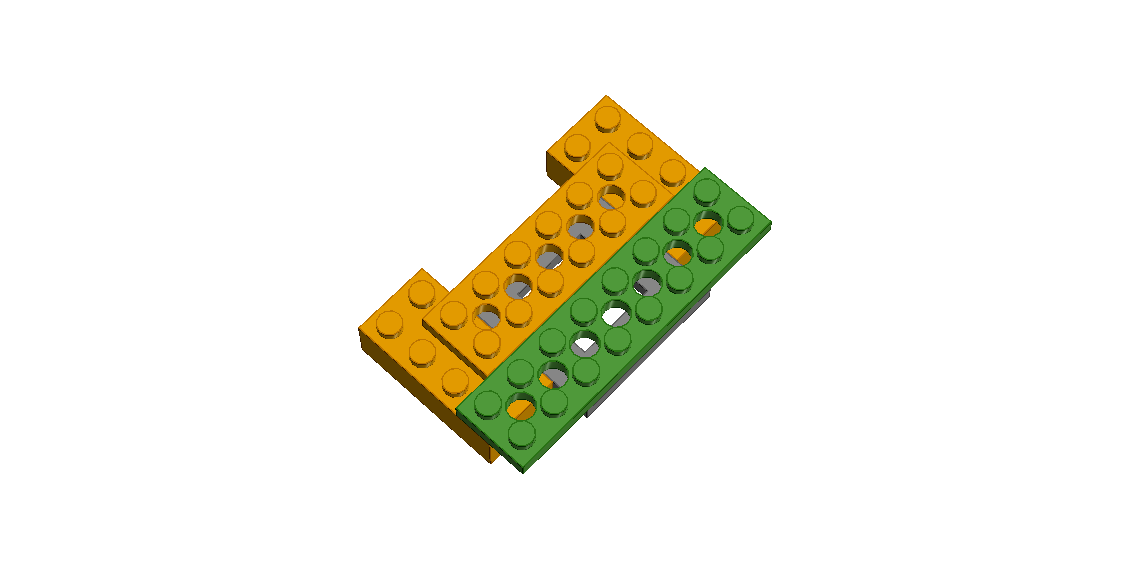 11
EHITAME (4)
Mai.Pitsner@gmail.com
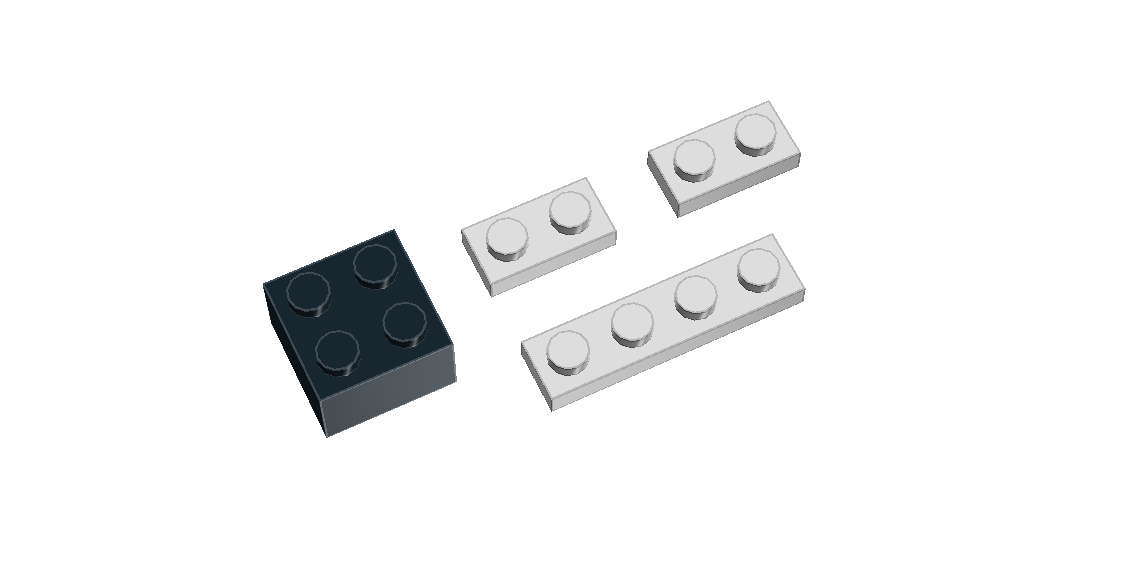 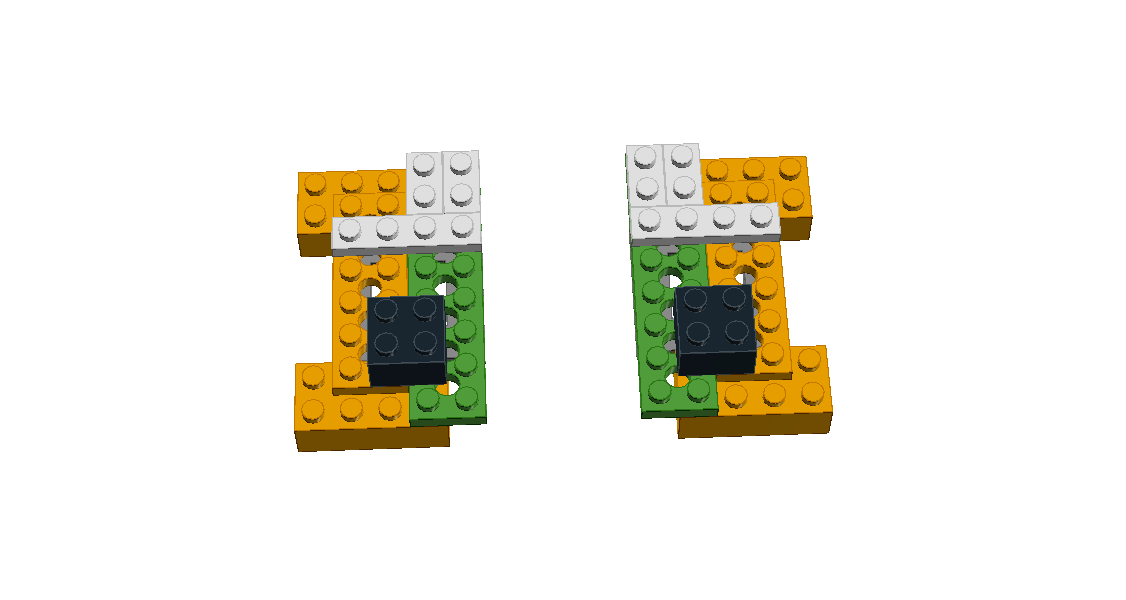 x2
12
EHITAME (5)
Mai.Pitsner@gmail.com
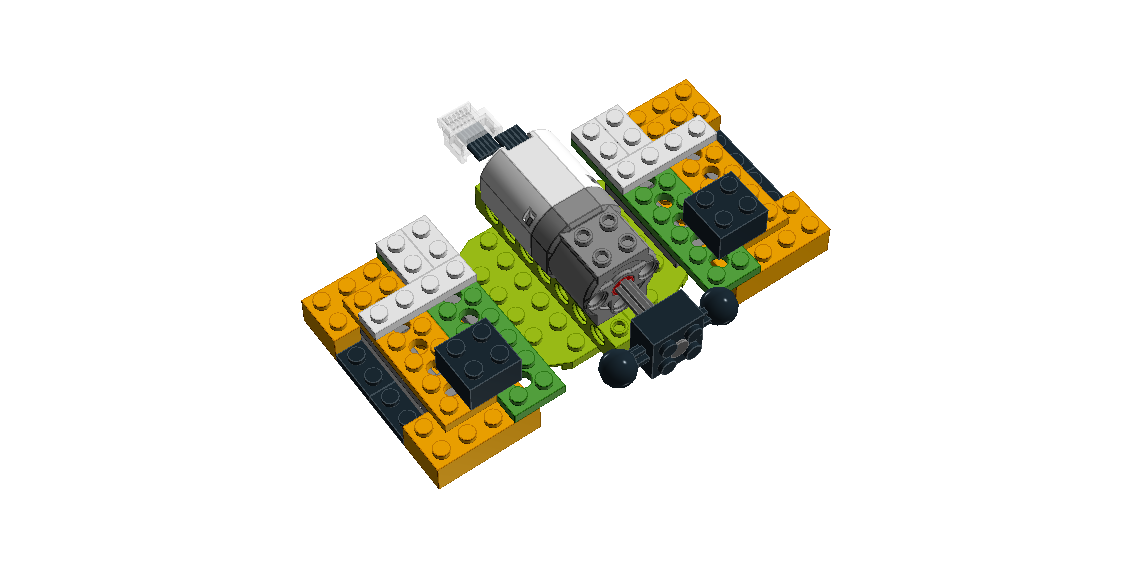 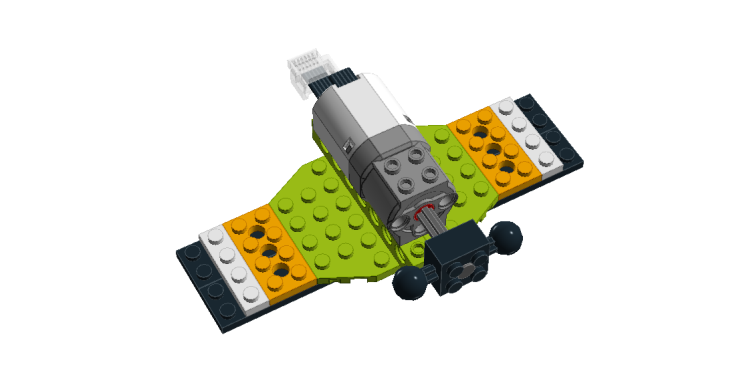 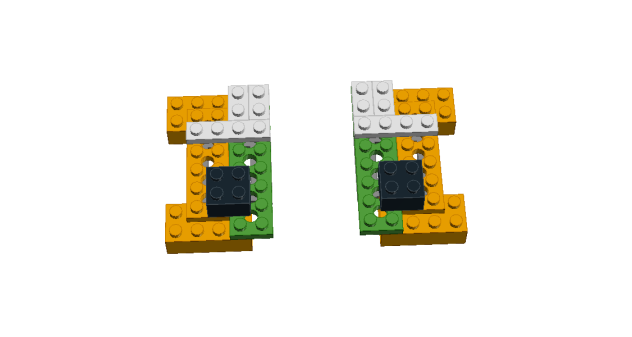 13
EHITAME (6)
Mai.Pitsner@gmail.com
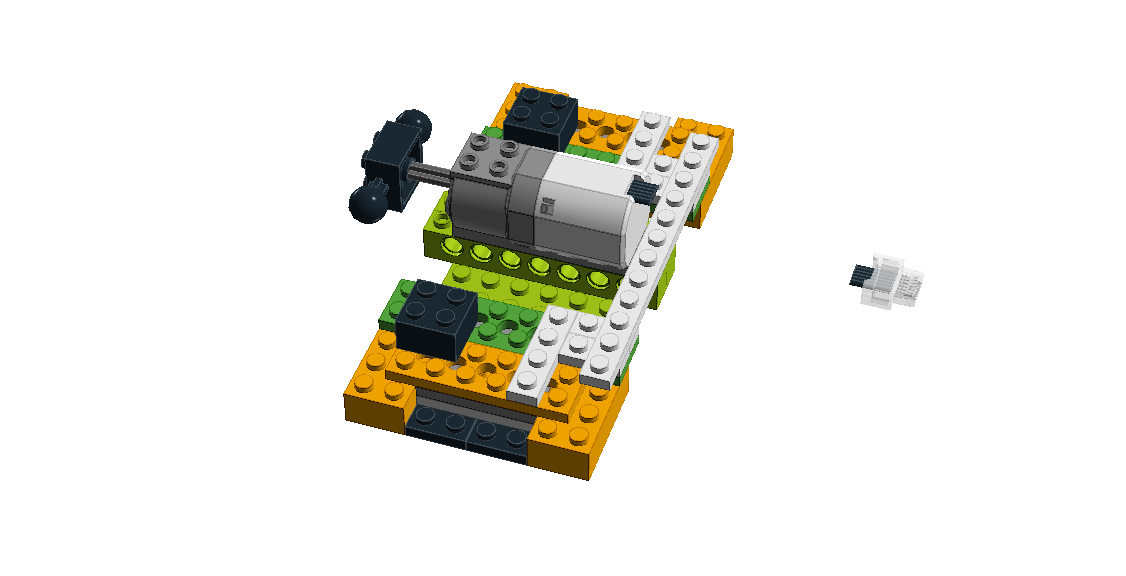 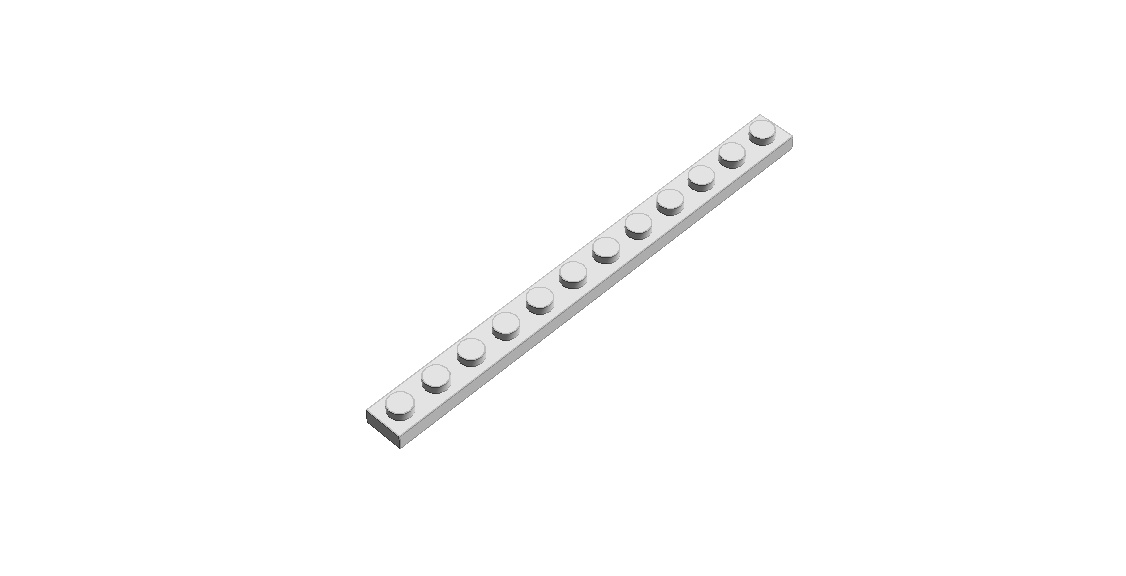 14
EHITAME (7)
Mai.Pitsner@gmail.com
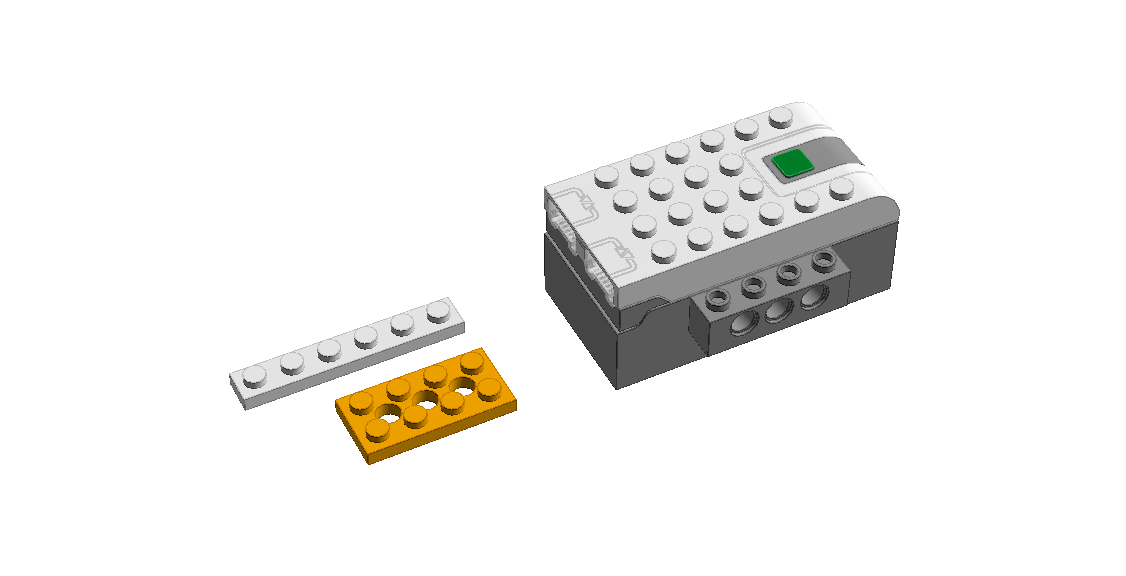 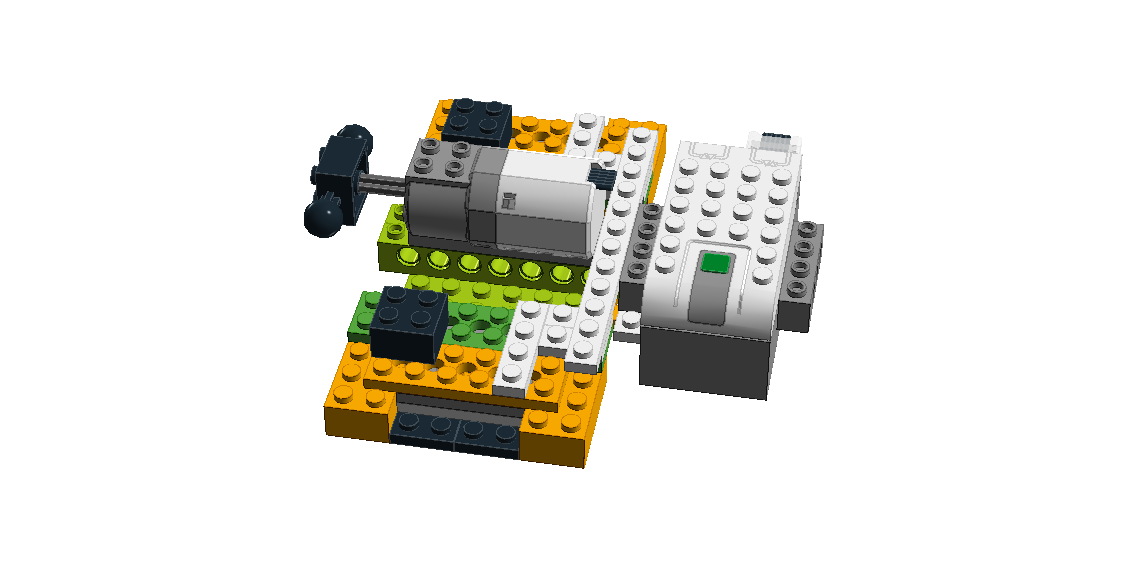 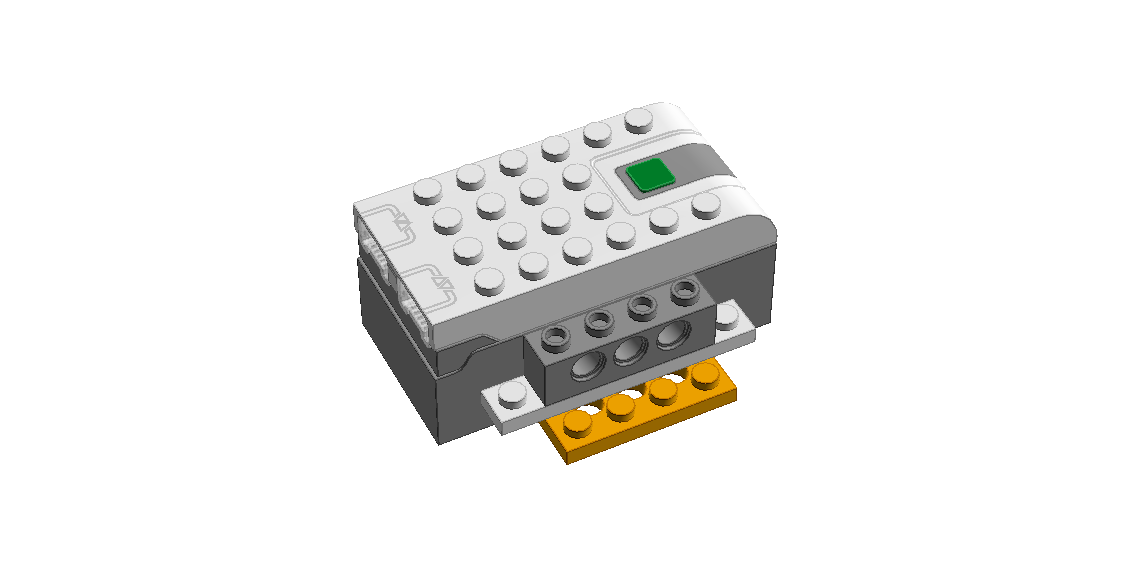 1B
1A
15
EHITAME (8)
Mai.Pitsner@gmail.com
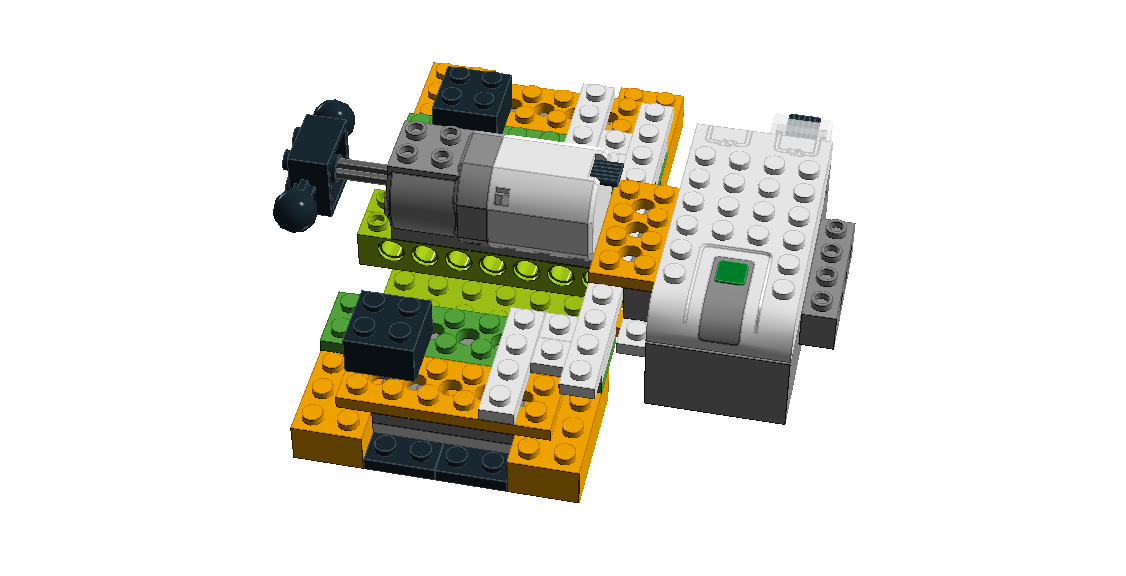 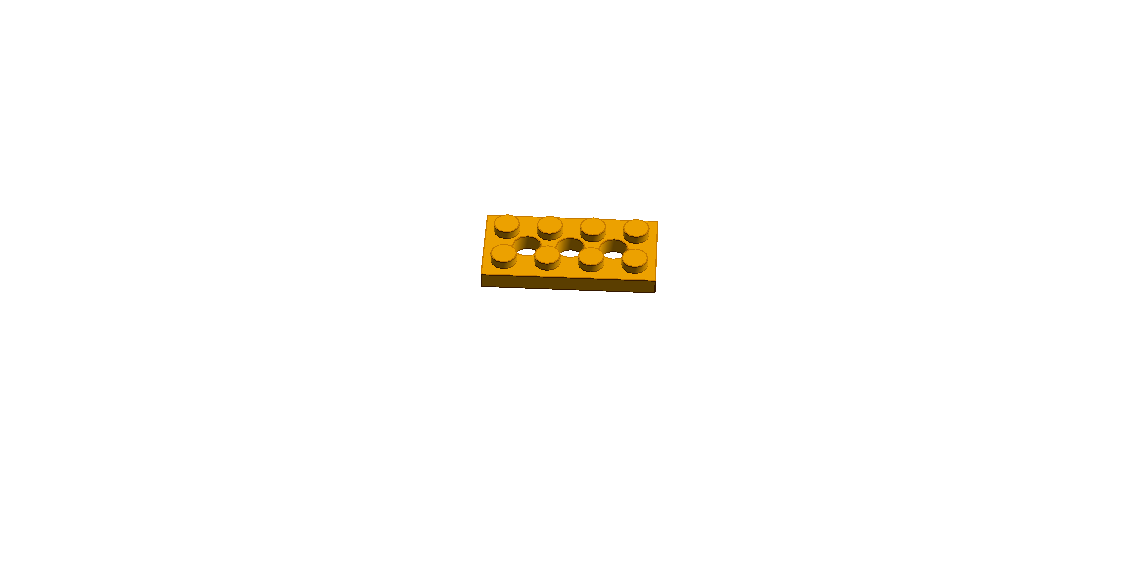 16
EHITAME (9)
Mai.Pitsner@gmail.com
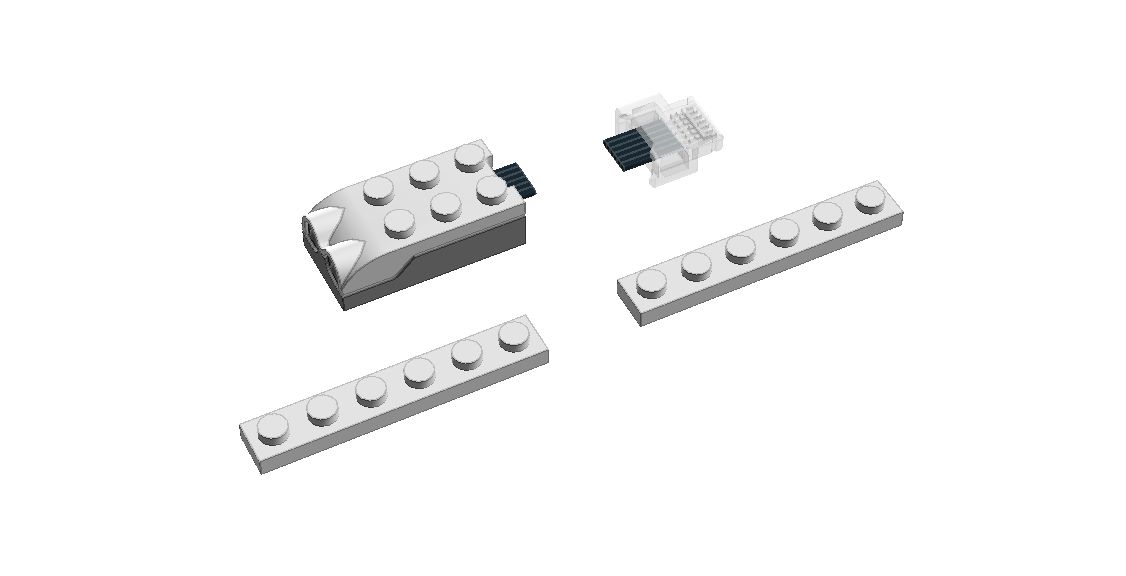 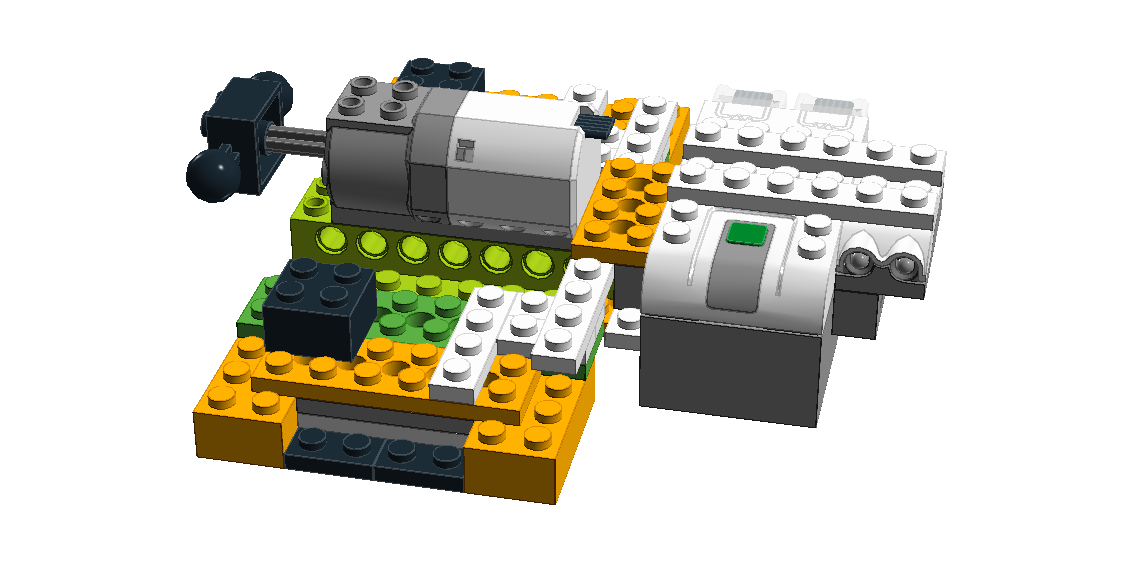 17
EHITAME (10)
Mai.Pitsner@gmail.com
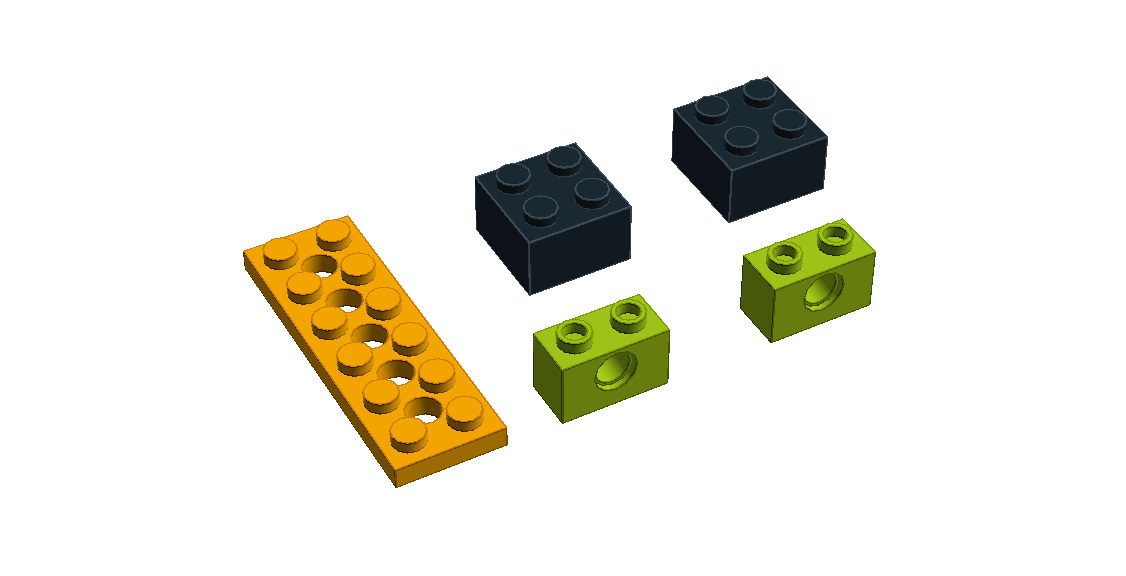 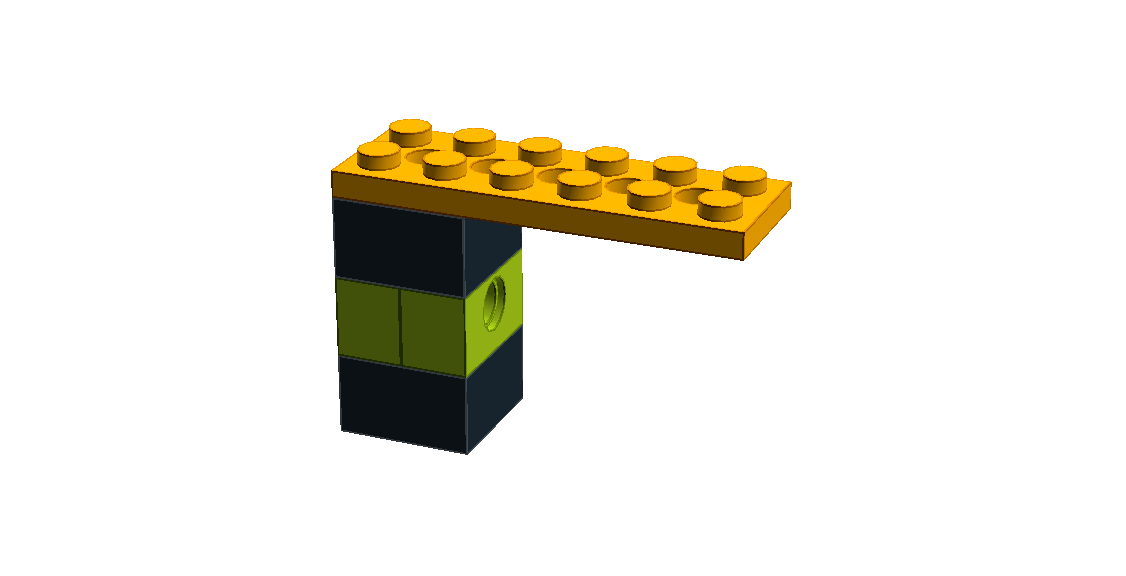 18
EHITAME (11)
Mai.Pitsner@gmail.com
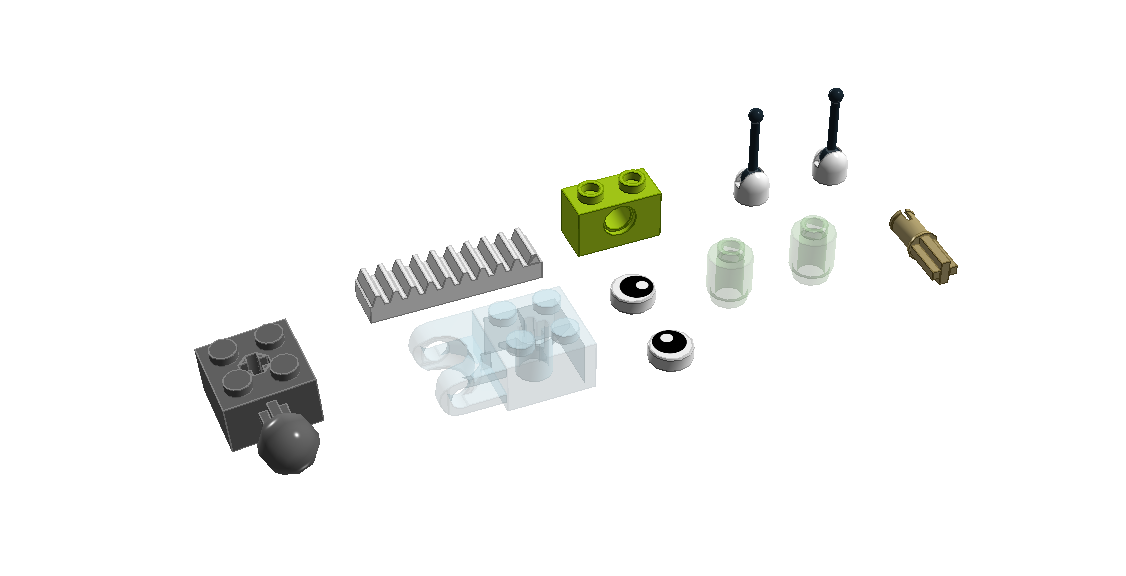 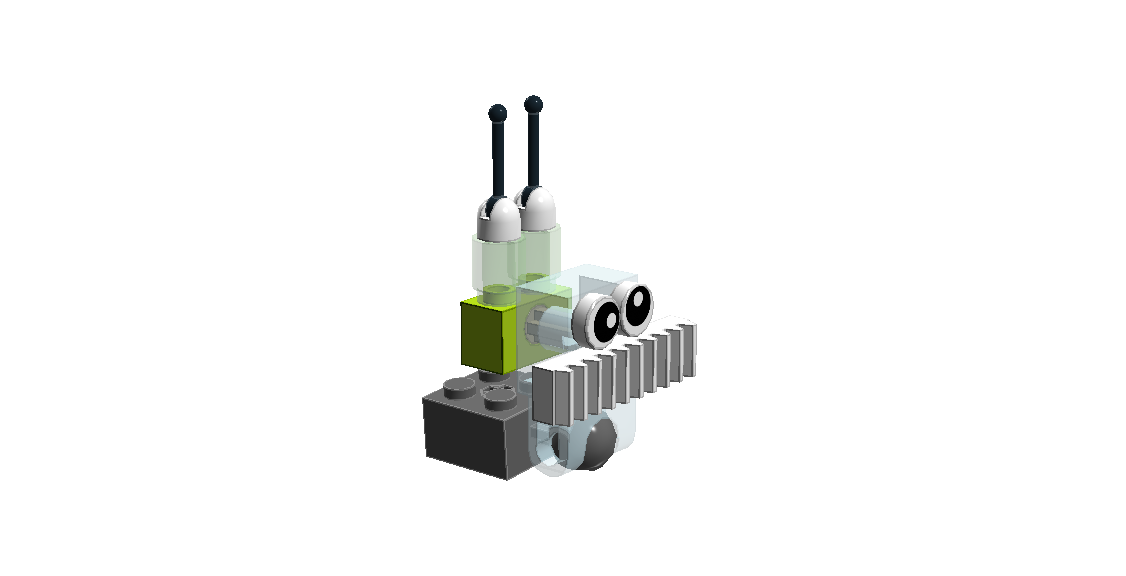 19
EHITAME (12)
Mai.Pitsner@gmail.com
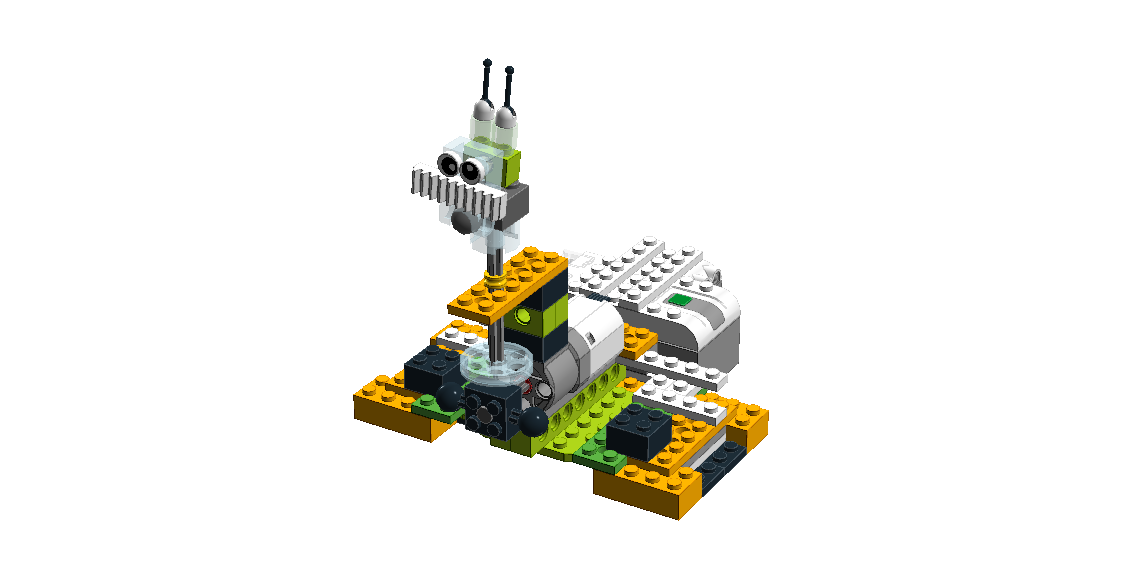 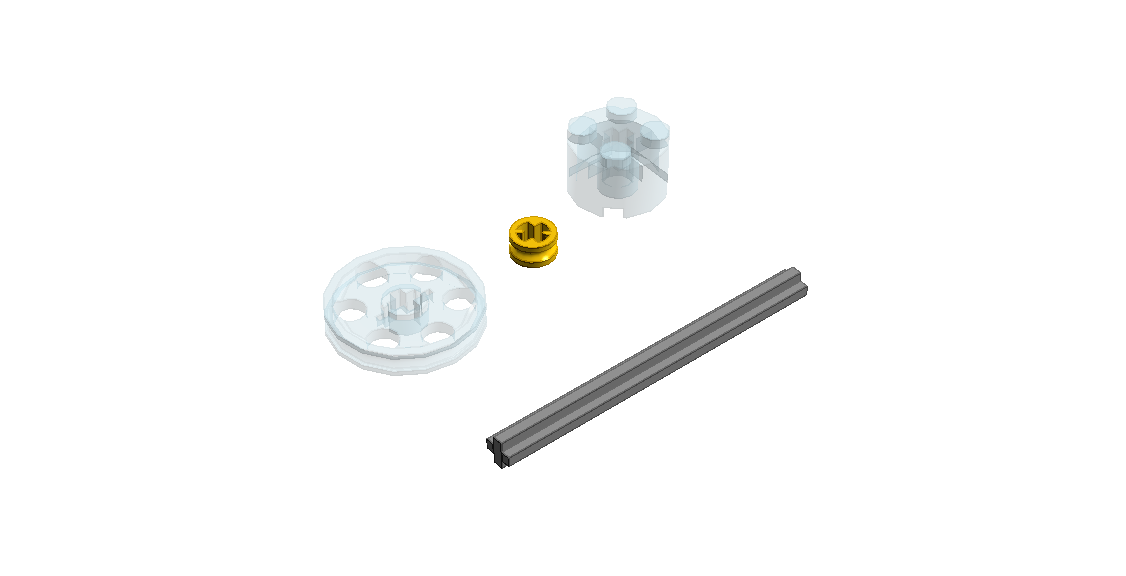 1C
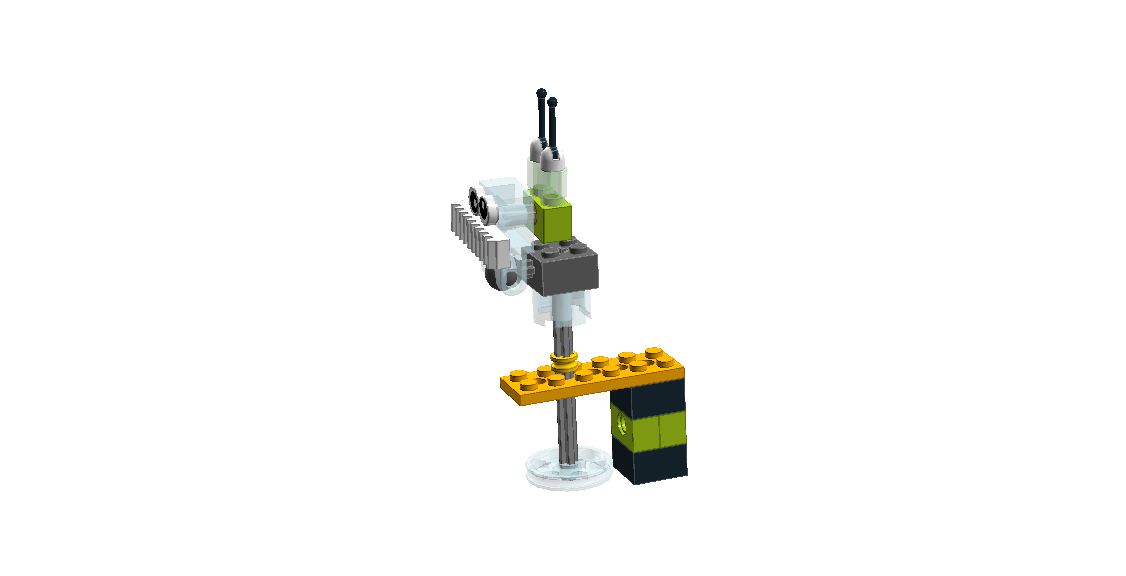 7
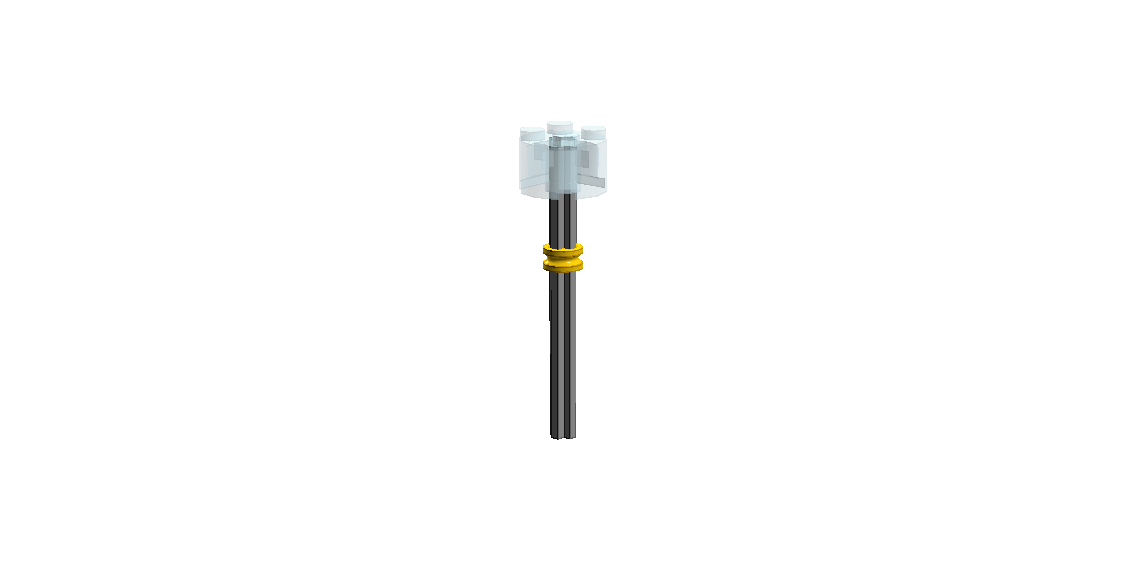 1B
1A
20
EHITAME (13)
Mai.Pitsner@gmail.com
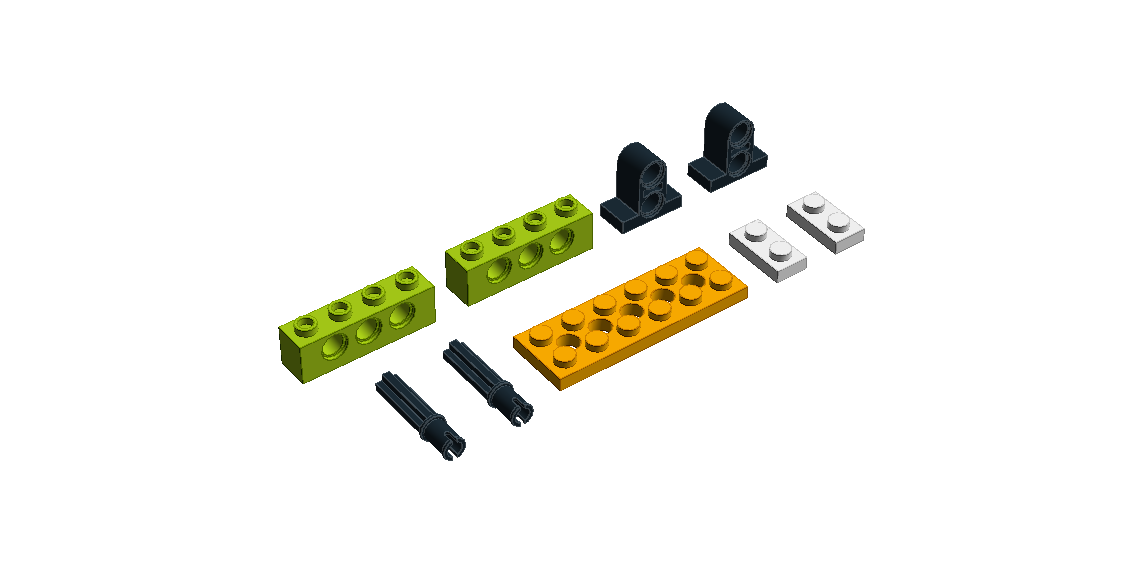 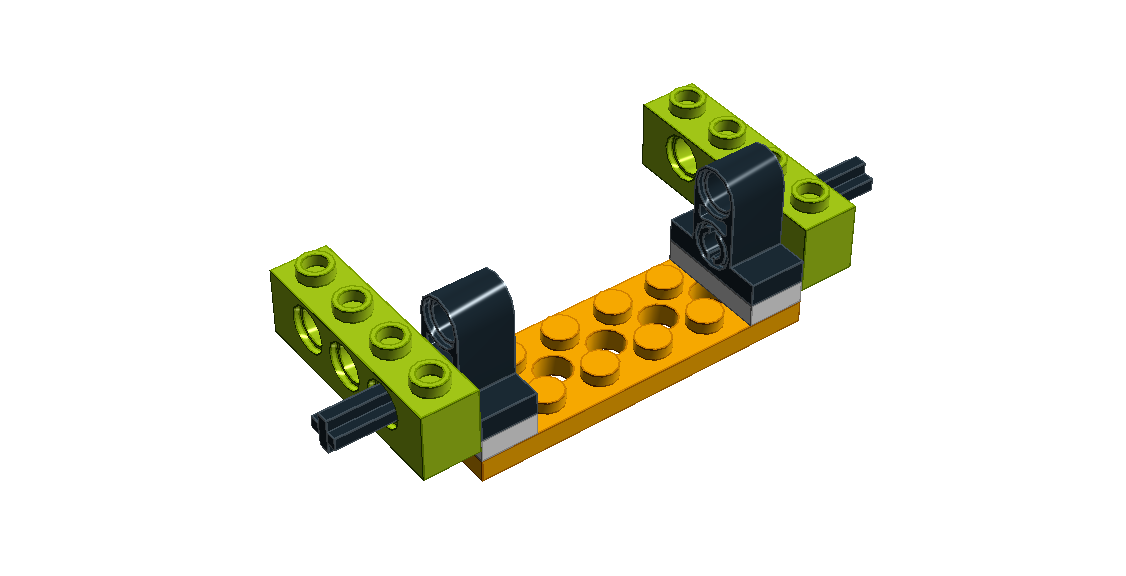 21
EHITAME (14)
Mai.Pitsner@gmail.com
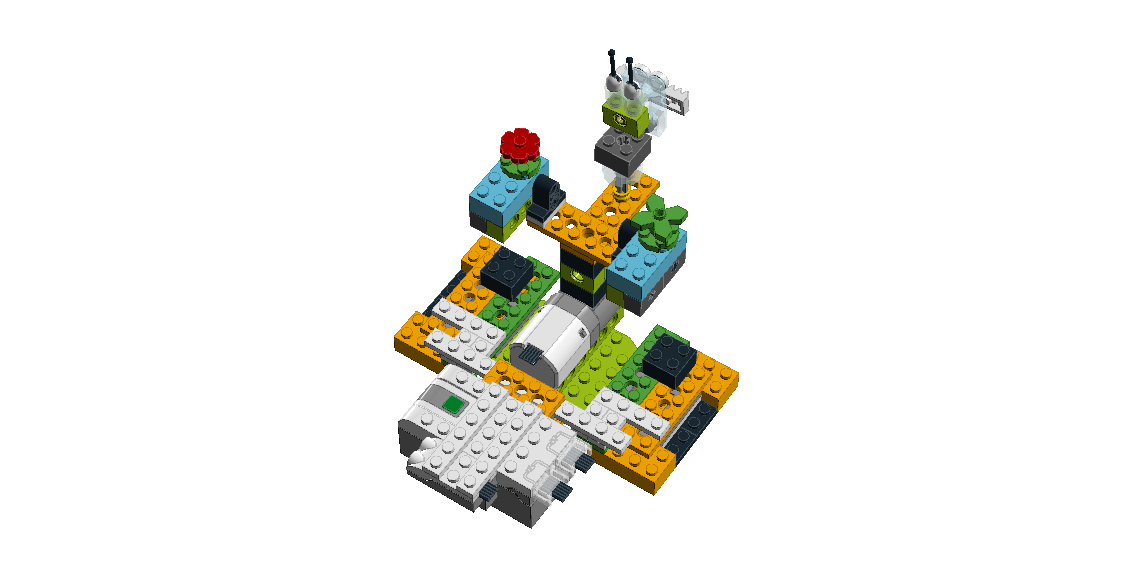 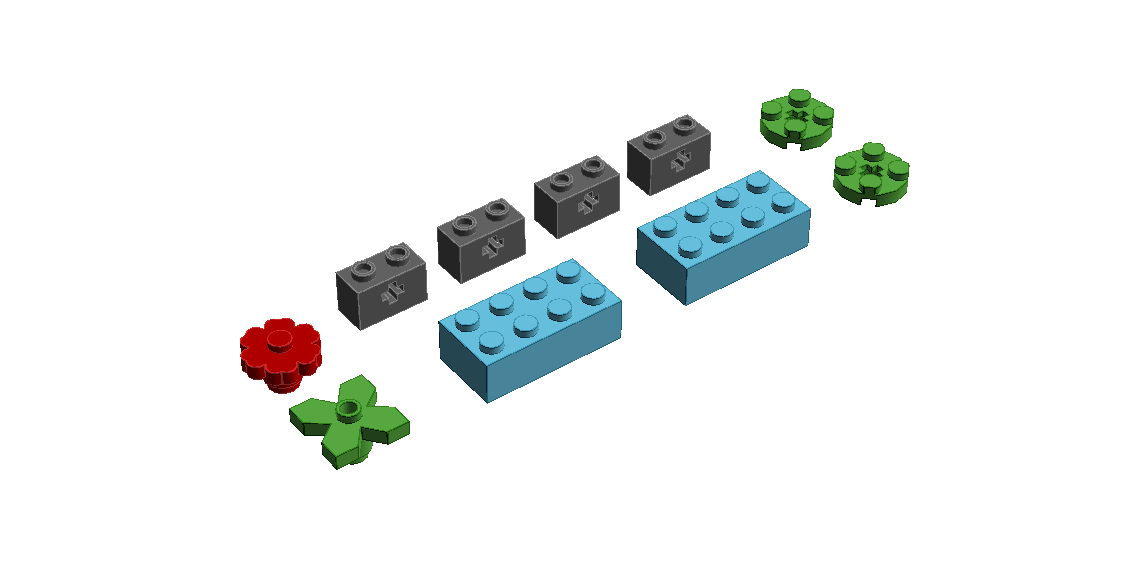 1B
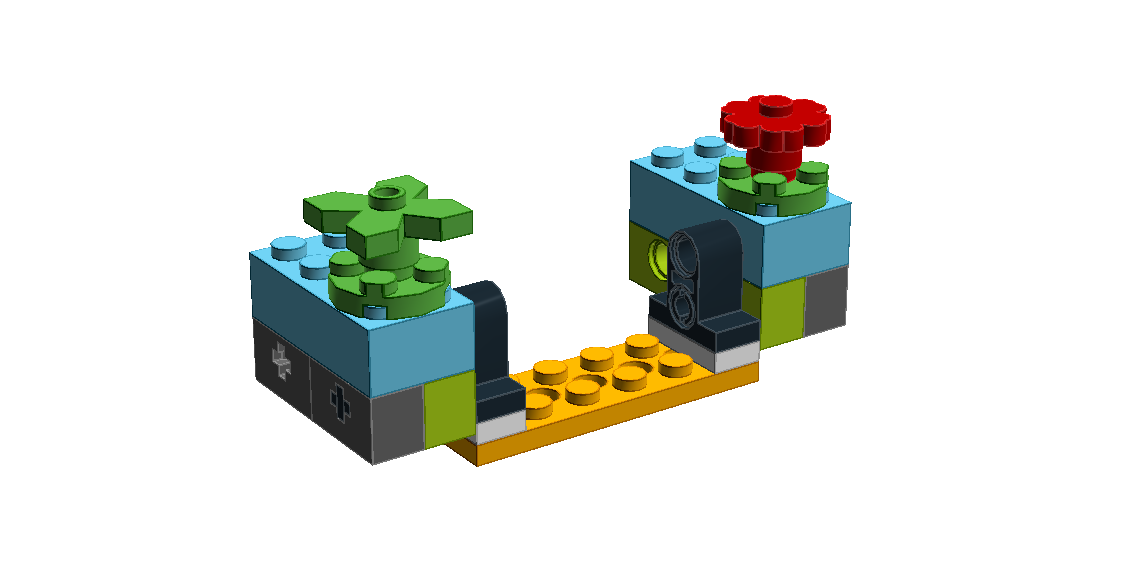 1A
22
EHITAME (15)
Mai.Pitsner@gmail.com
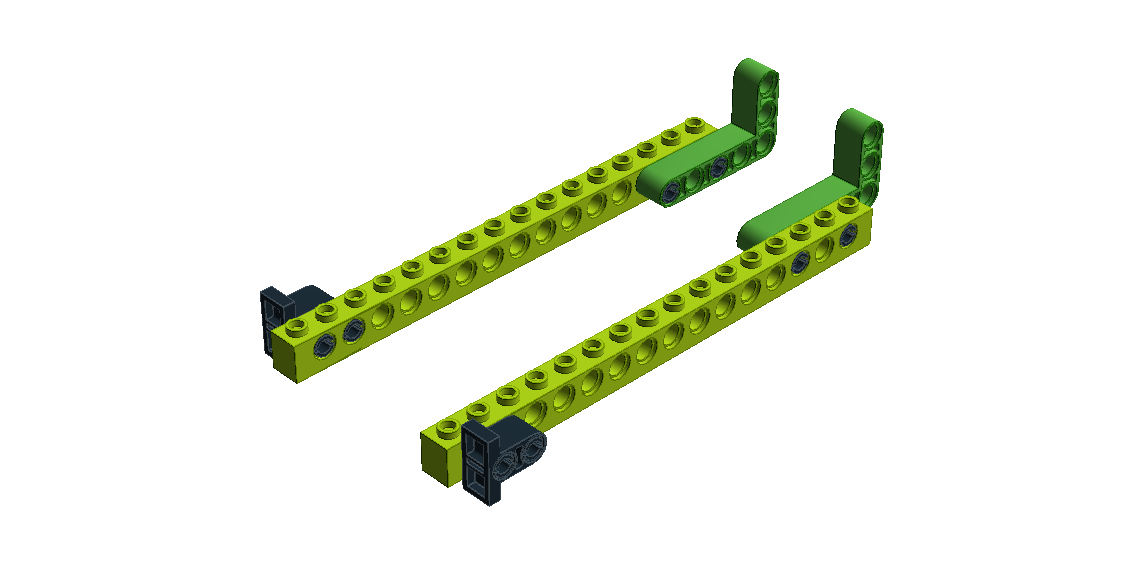 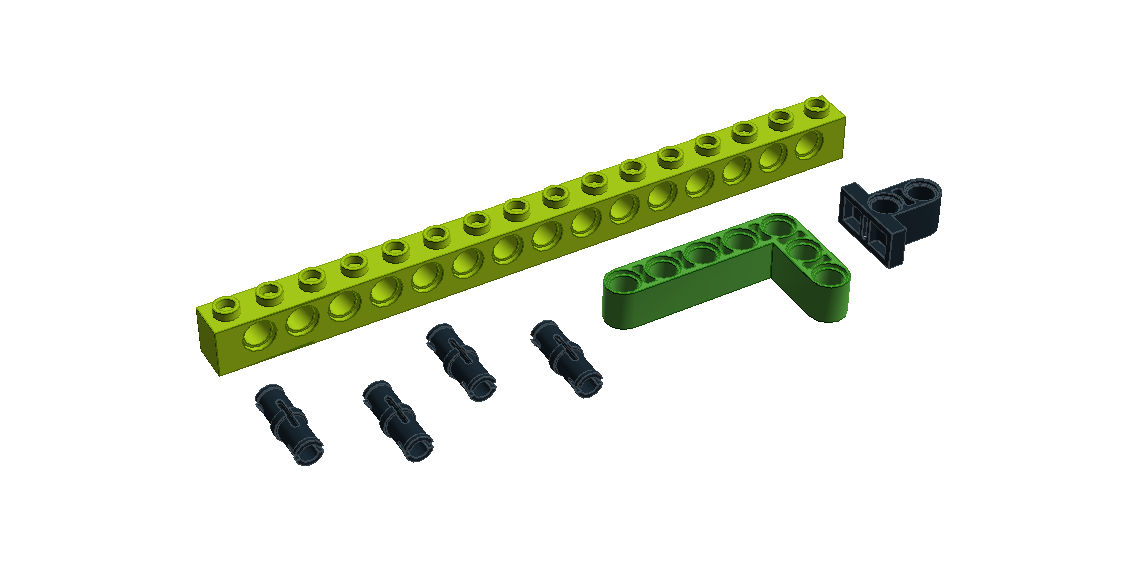 1B
x2
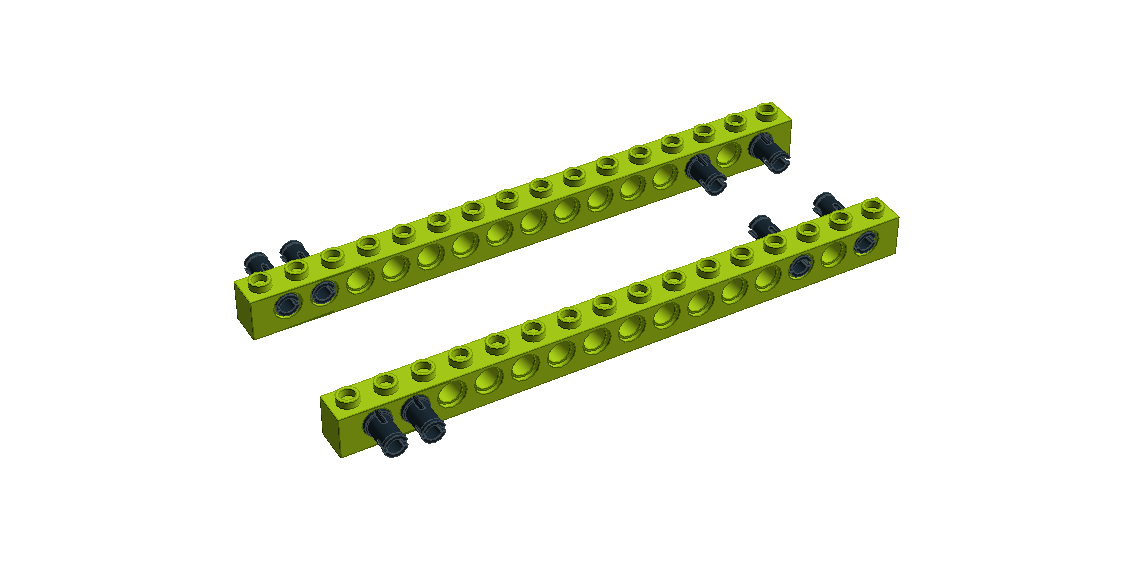 1A
23
EHITAME (16)
Mai.Pitsner@gmail.com
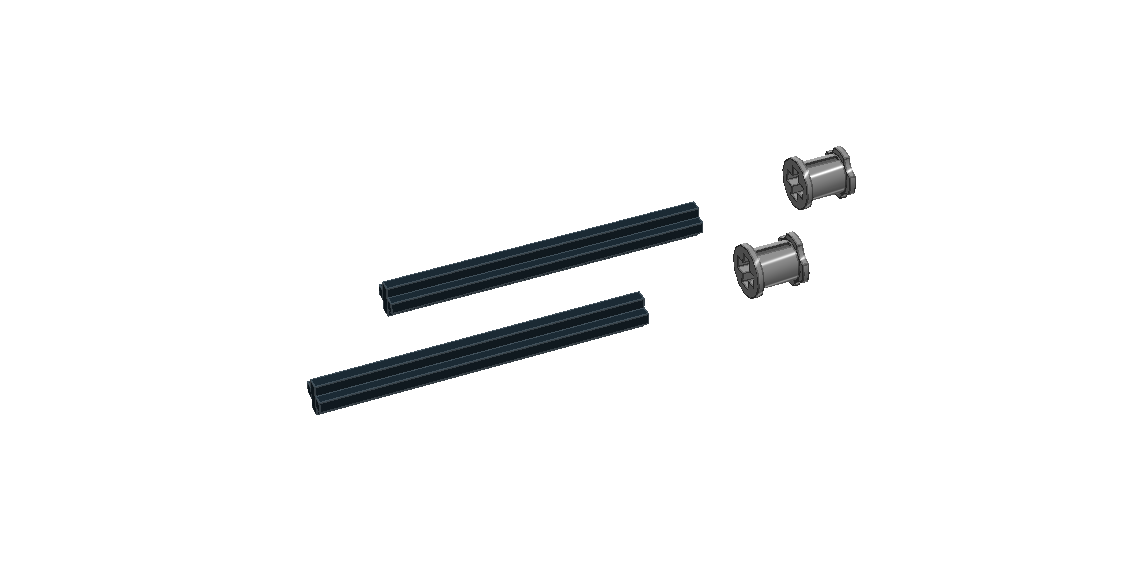 6
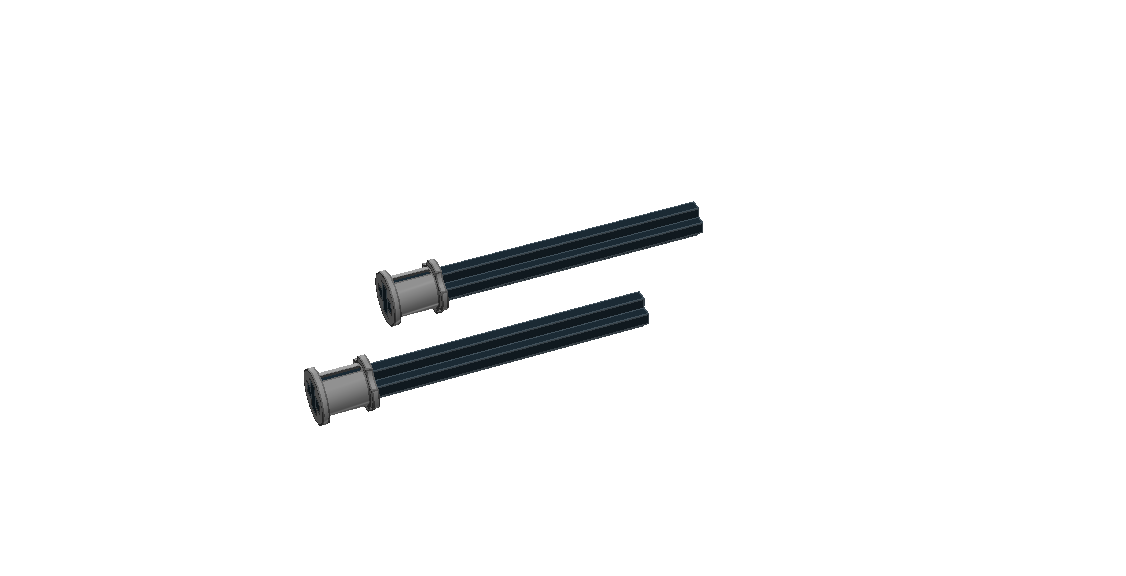 6
24
EHITAME (17)
Mai.Pitsner@gmail.com
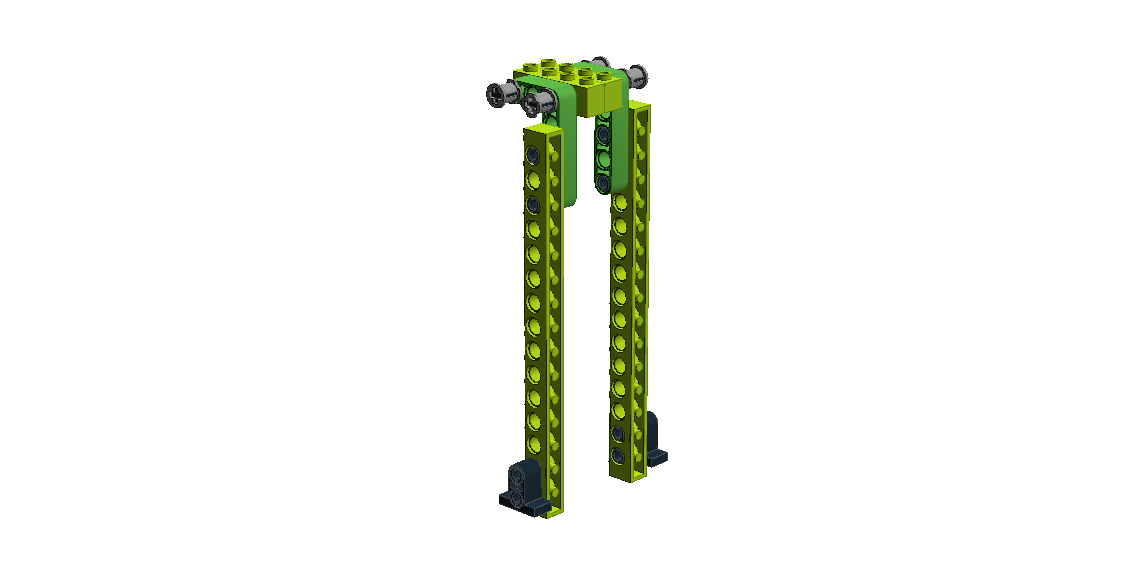 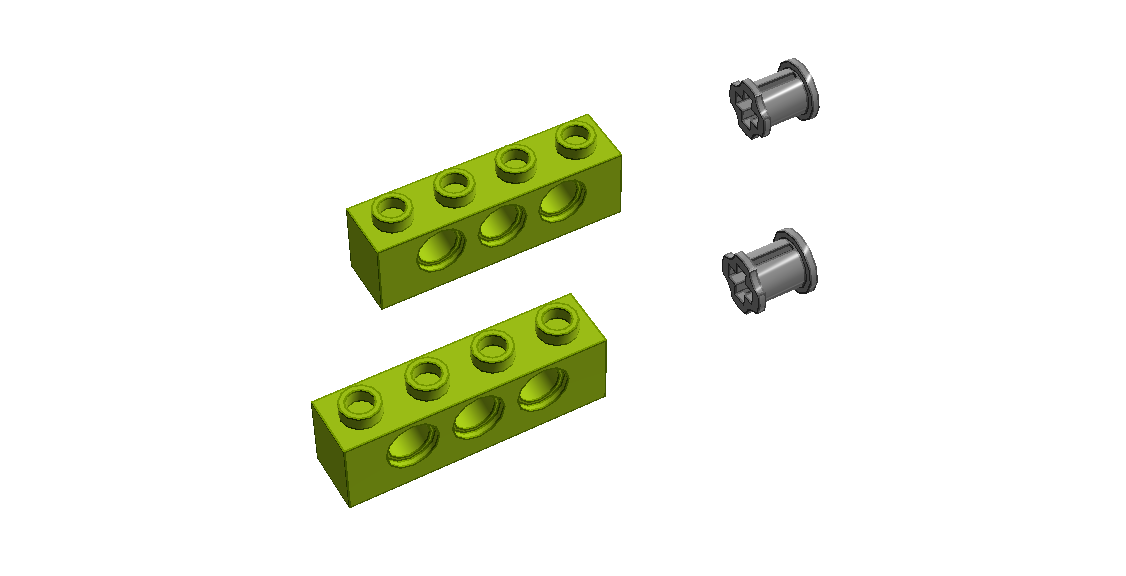 1B
1A
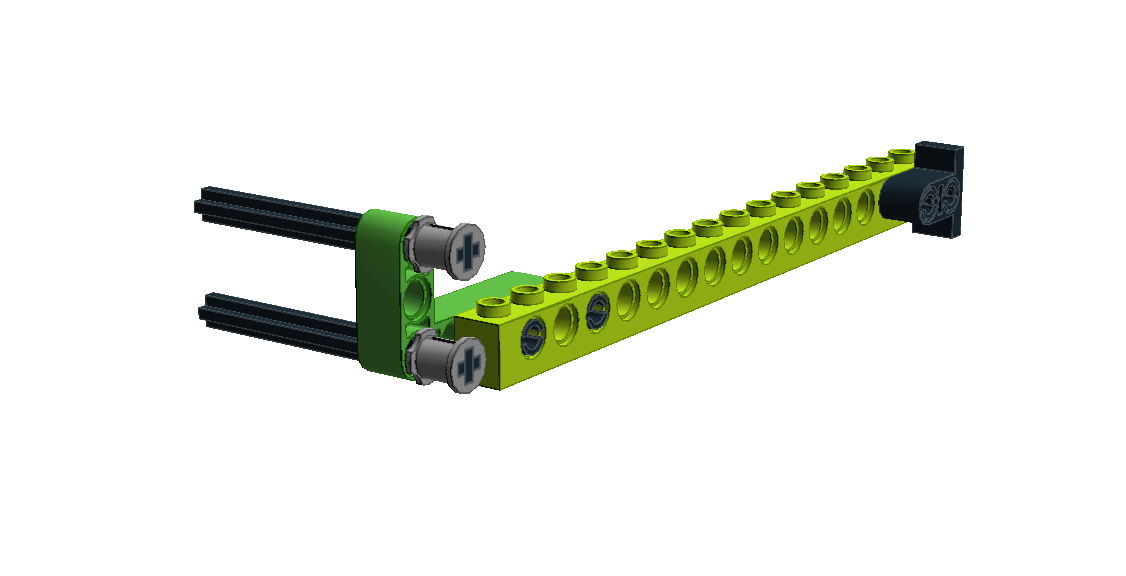 25
EHITAME (18)
Mai.Pitsner@gmail.com
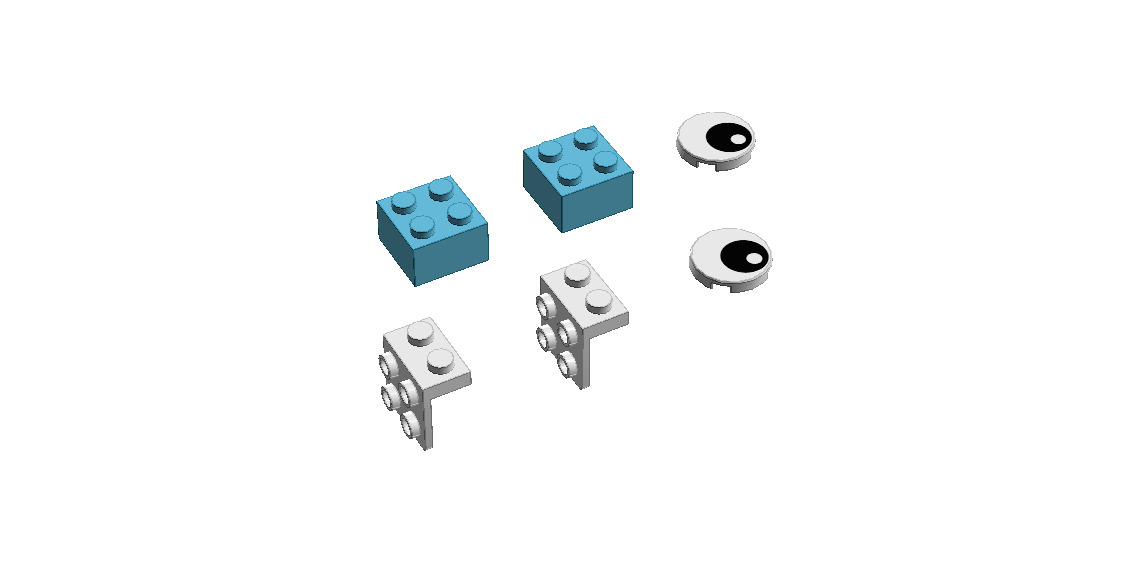 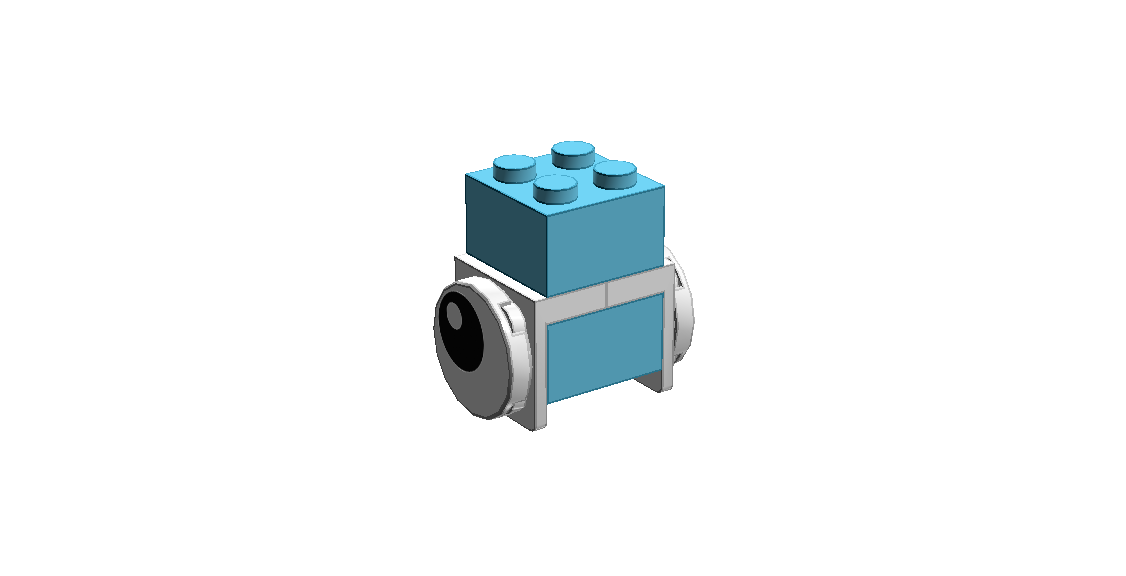 26
EHITAME (19)
Mai.Pitsner@gmail.com
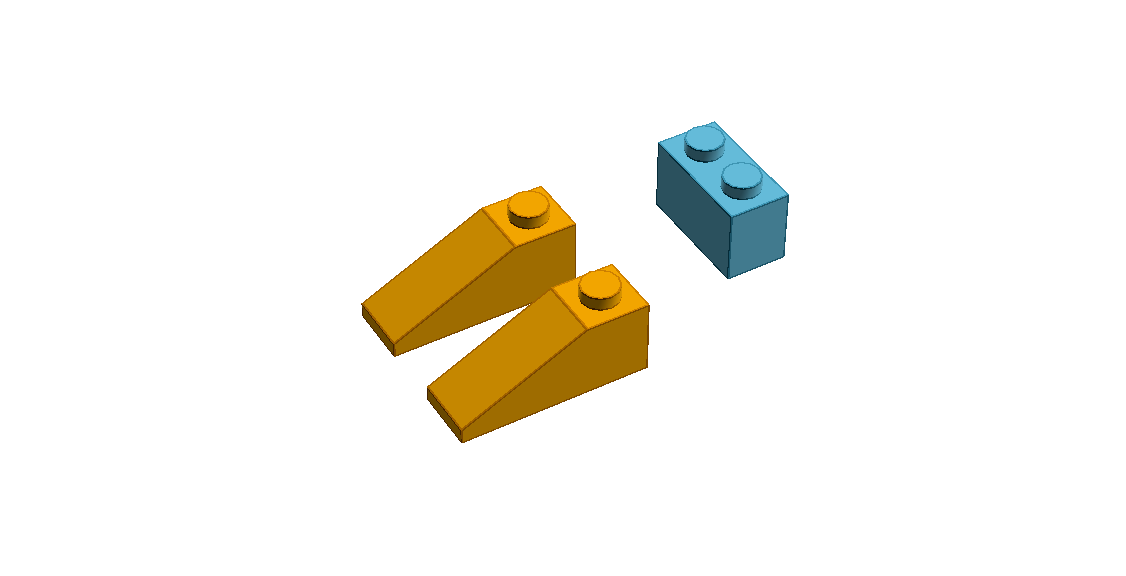 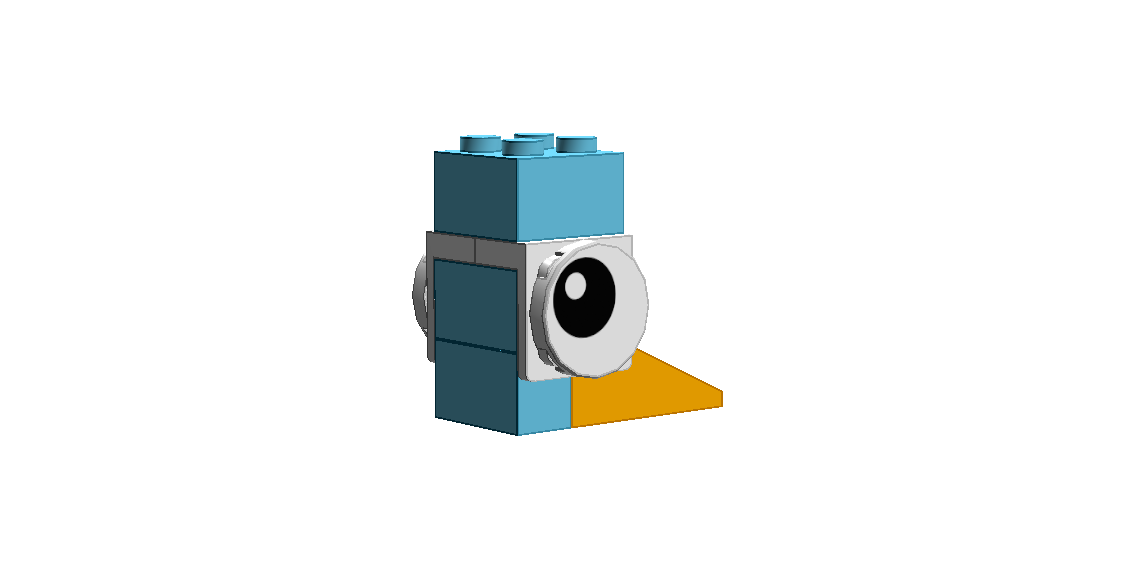 27
EHITAME (20)
Mai.Pitsner@gmail.com
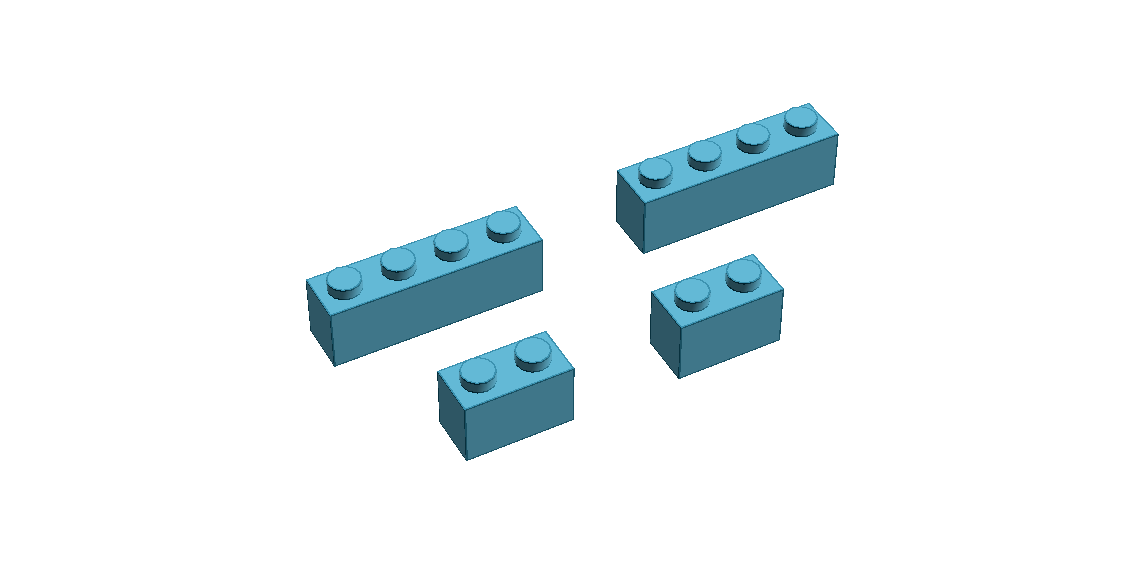 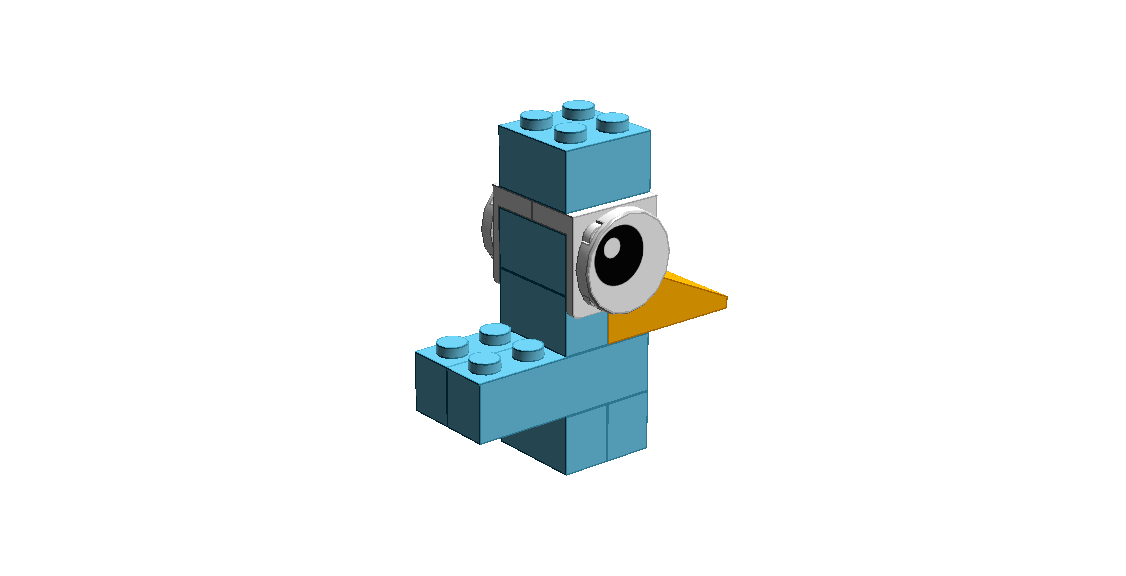 28
EHITAME (21)
Mai.Pitsner@gmail.com
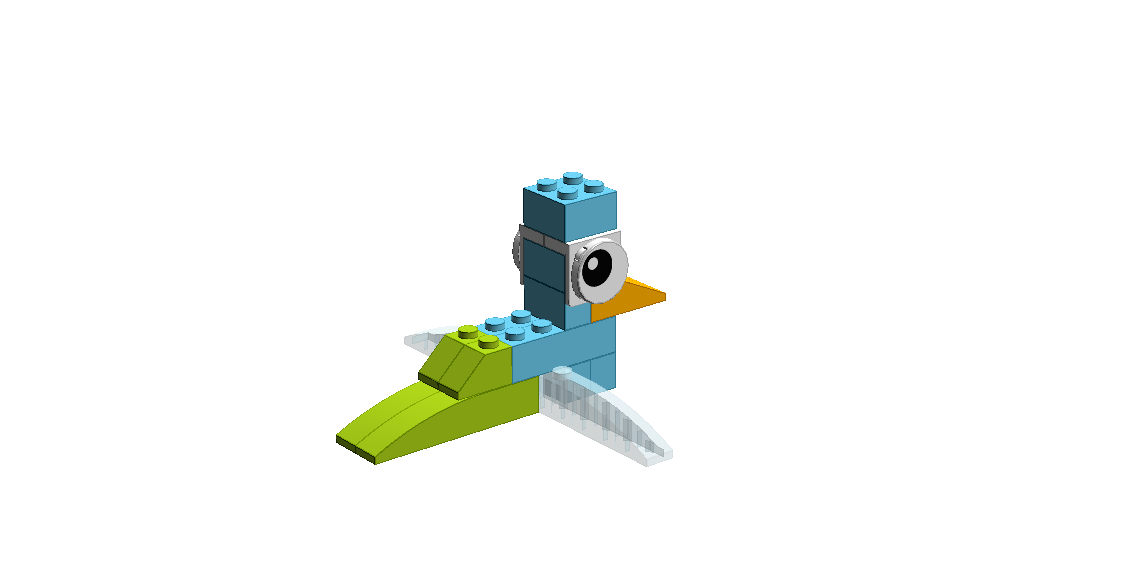 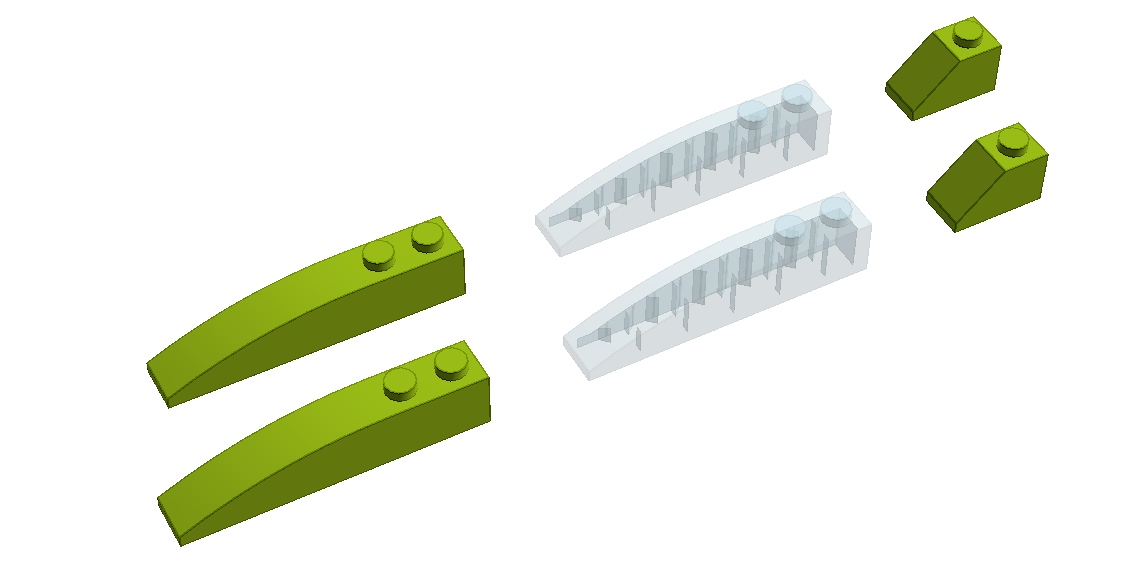 29
EHITAME (22)
Mai.Pitsner@gmail.com
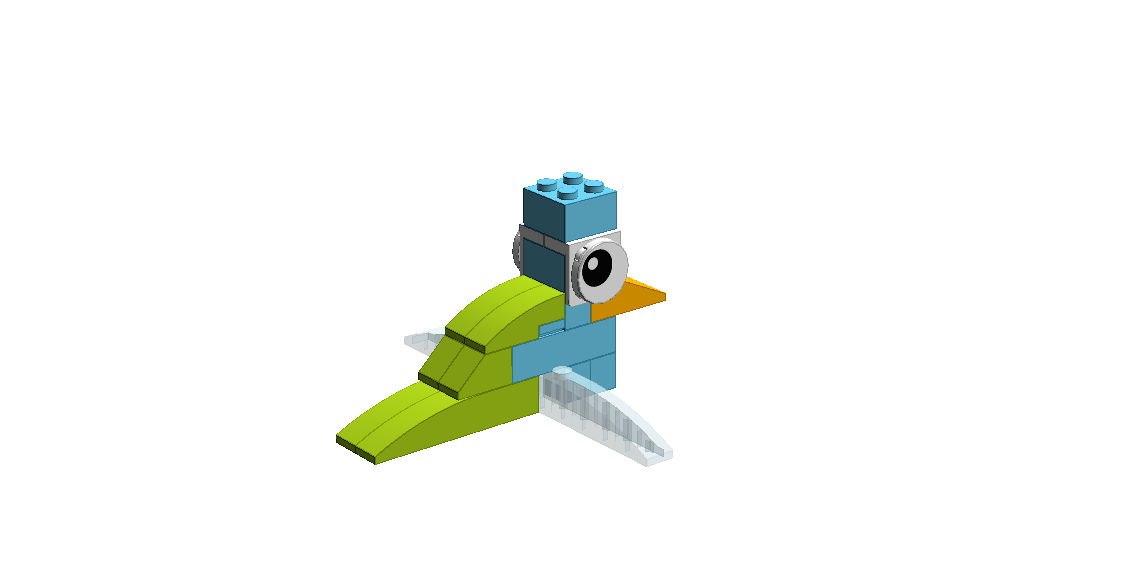 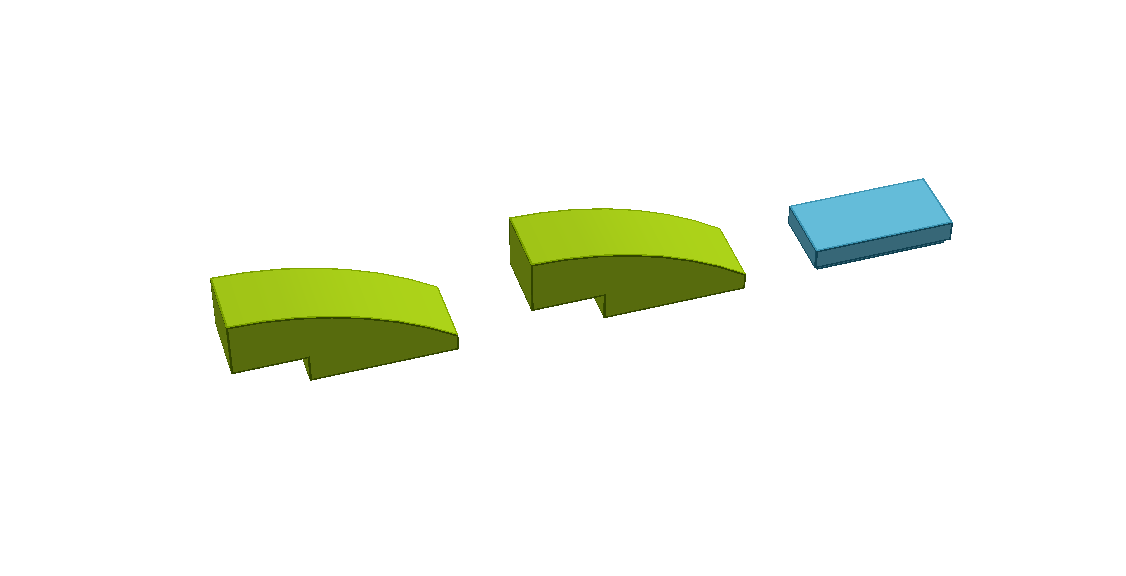 30
EHITAME (23)
Mai.Pitsner@gmail.com
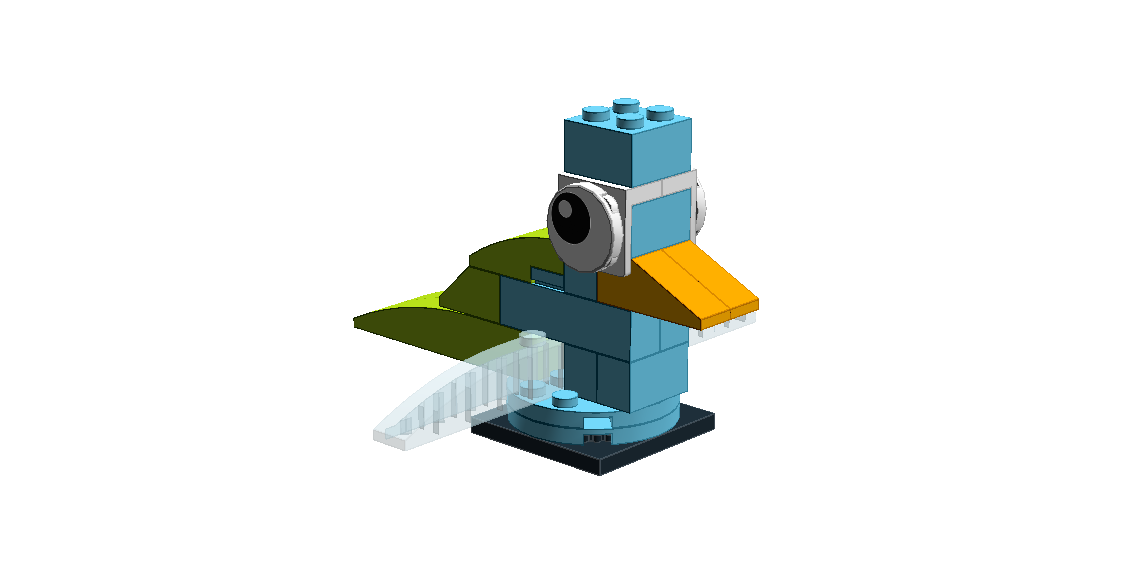 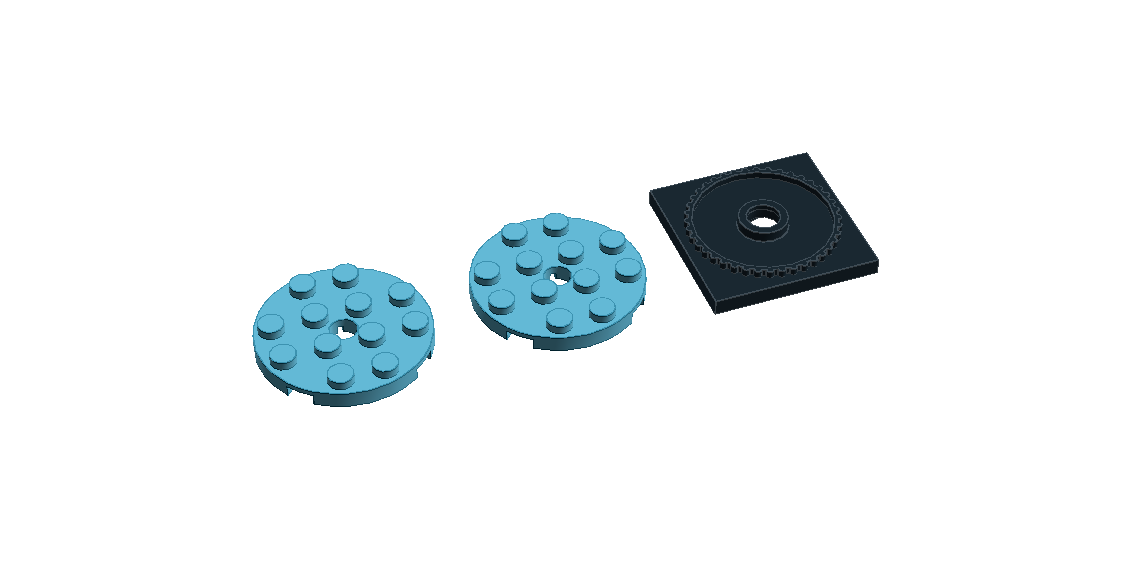 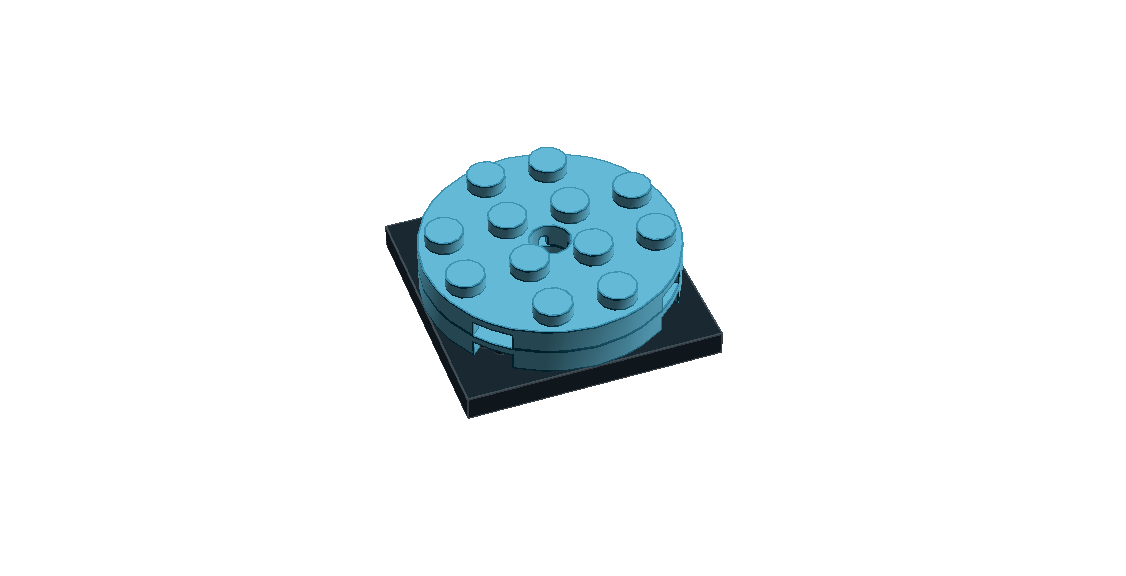 31
EHITAME (24)
Mai.Pitsner@gmail.com
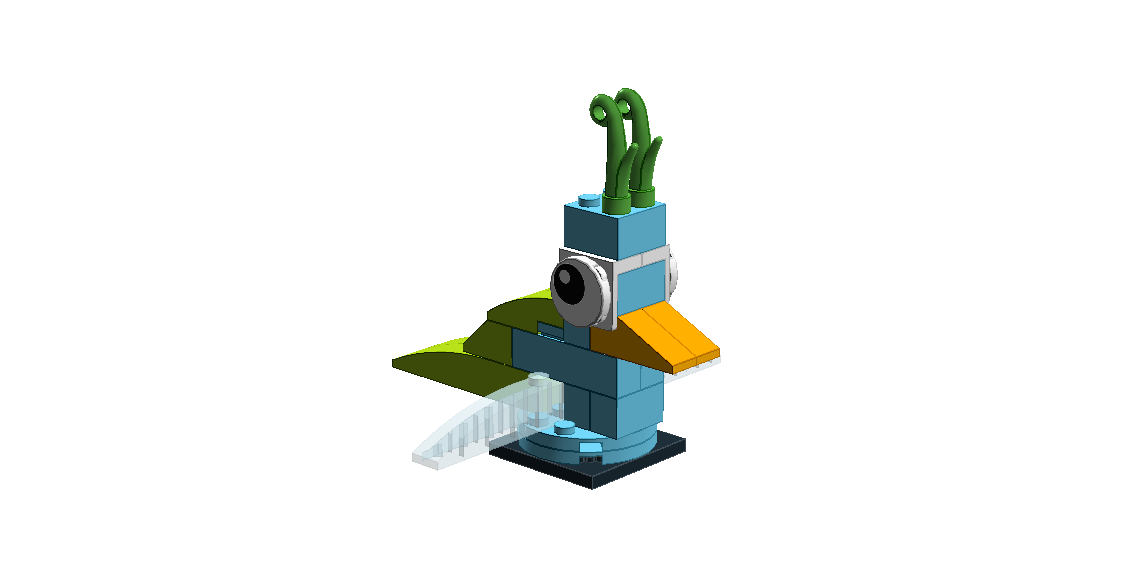 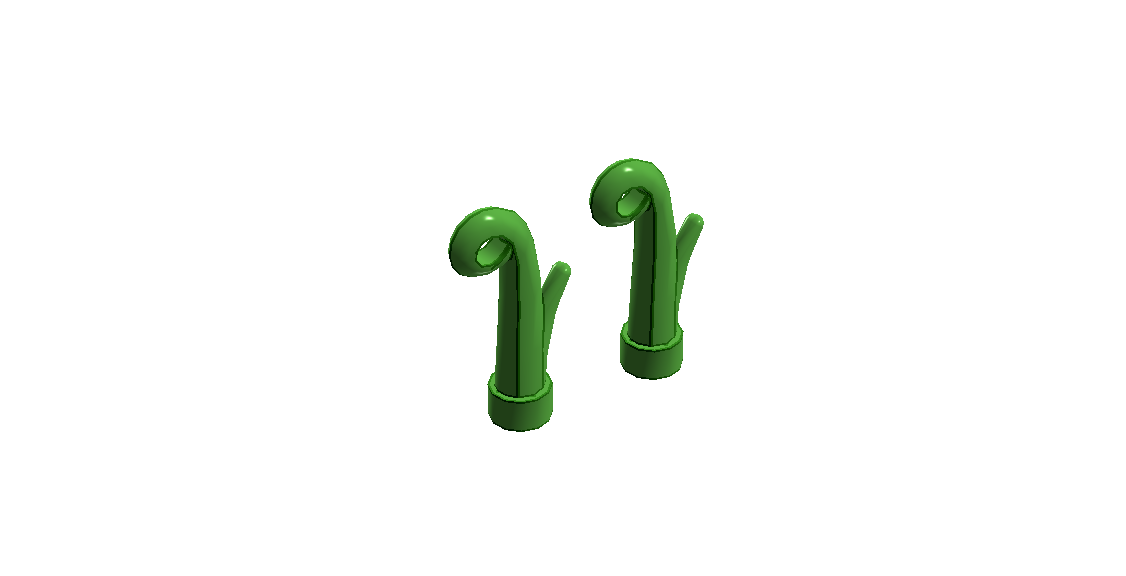 32
EHITAME (25)
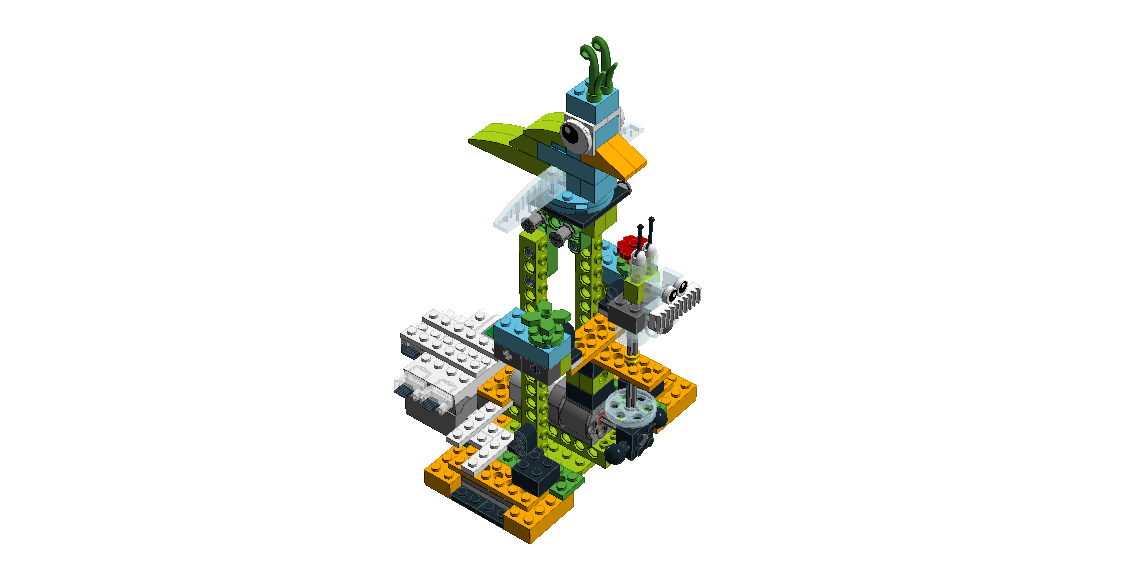 Mai.Pitsner@gmail.com
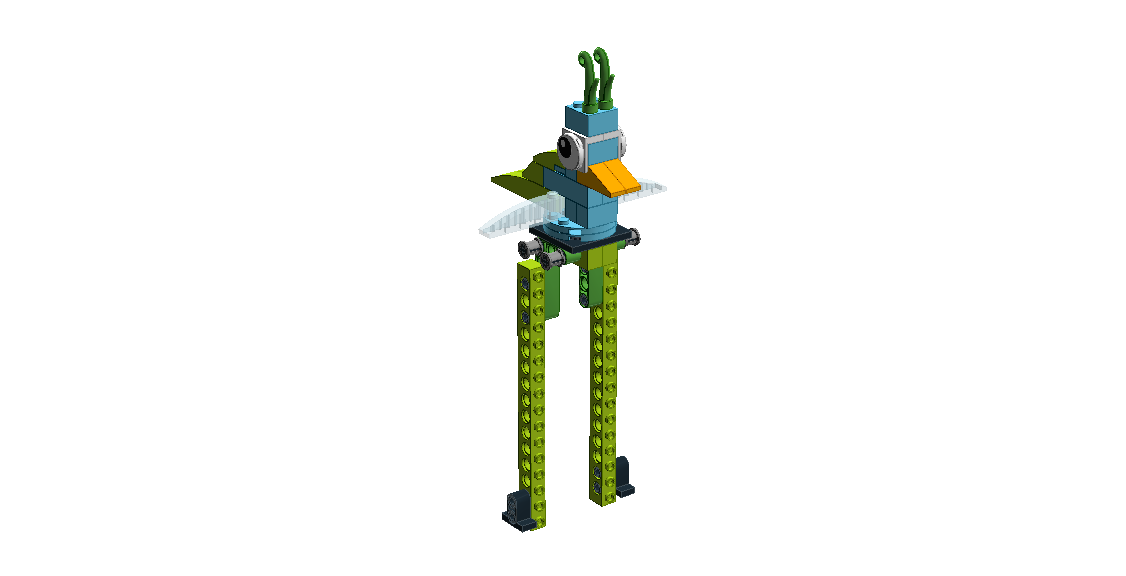 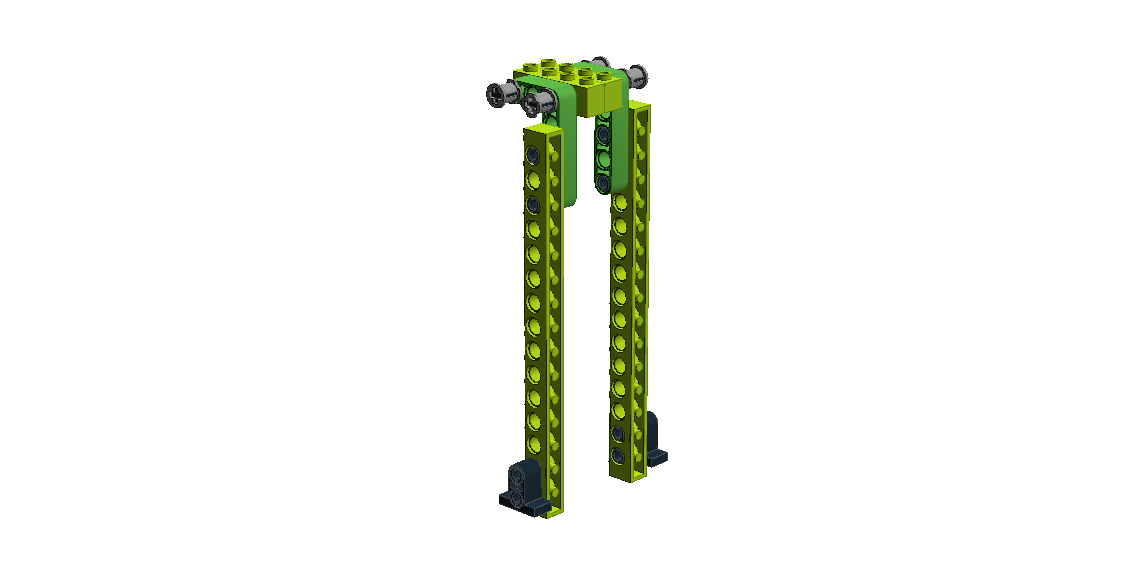 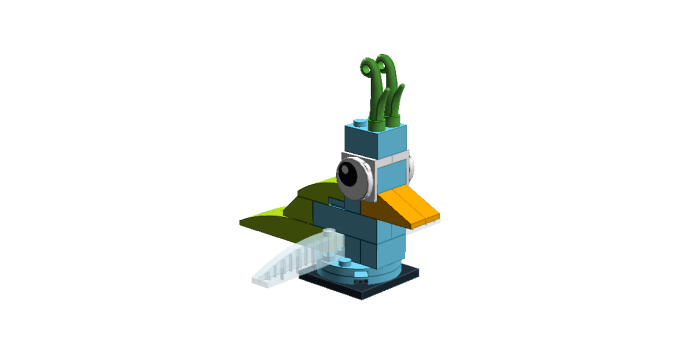 1B
1A
33
EHITAME (26)
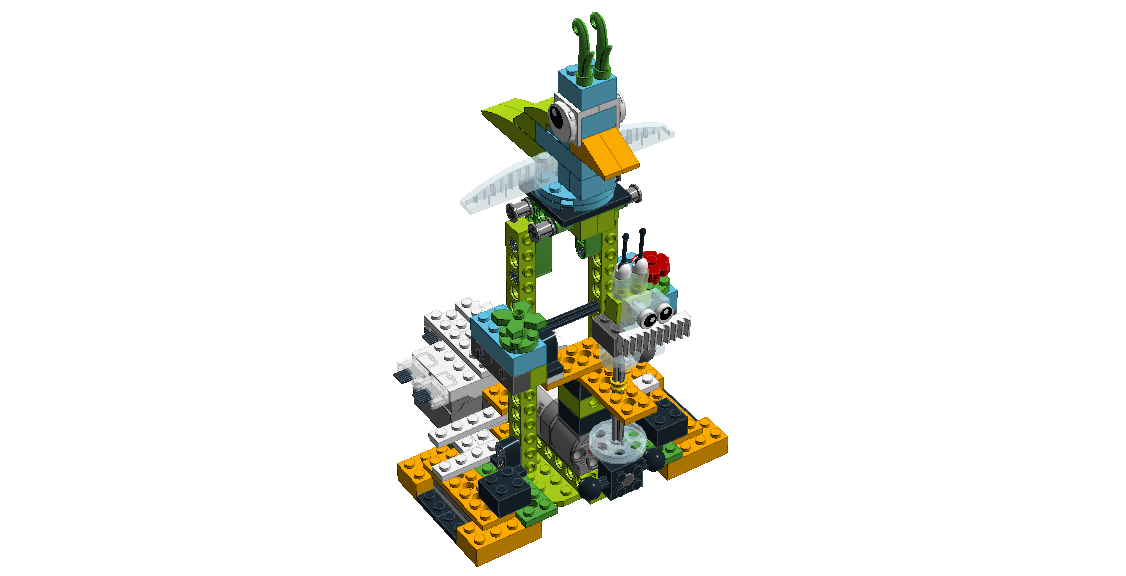 Mai.Pitsner@gmail.com
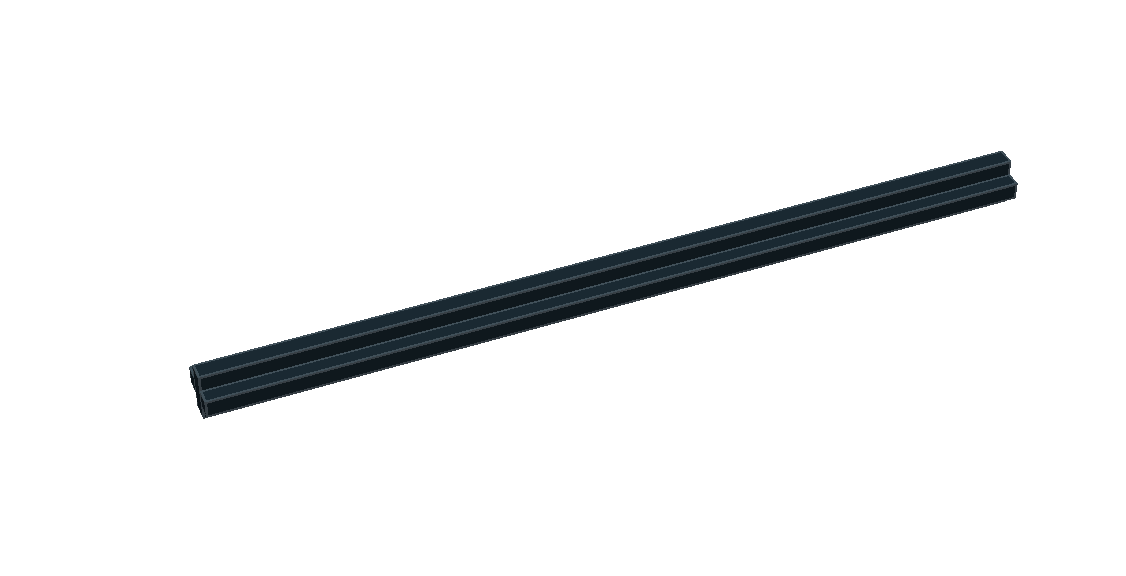 10
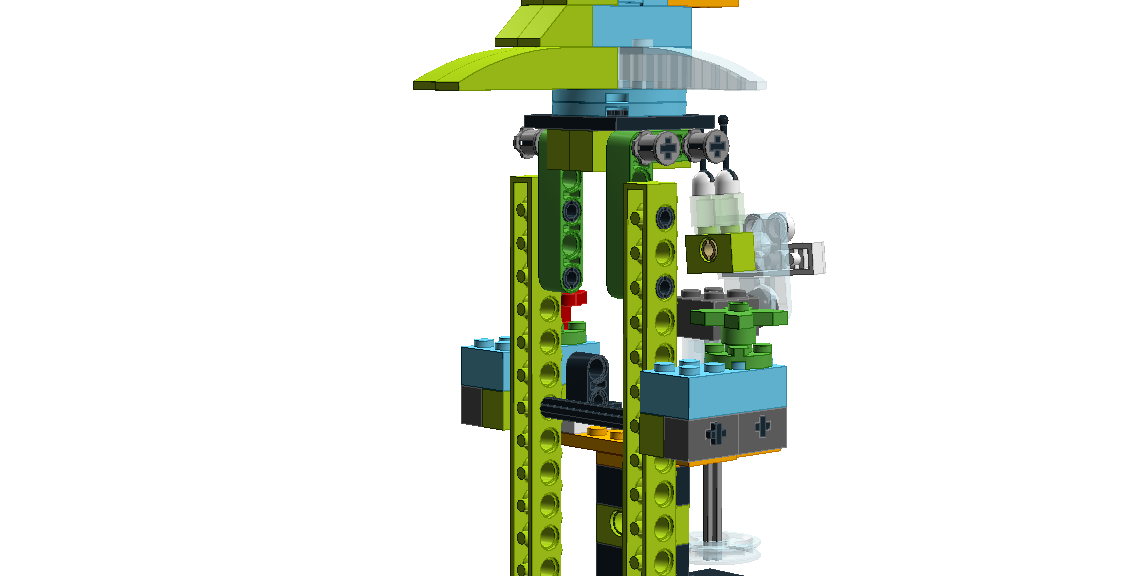 34
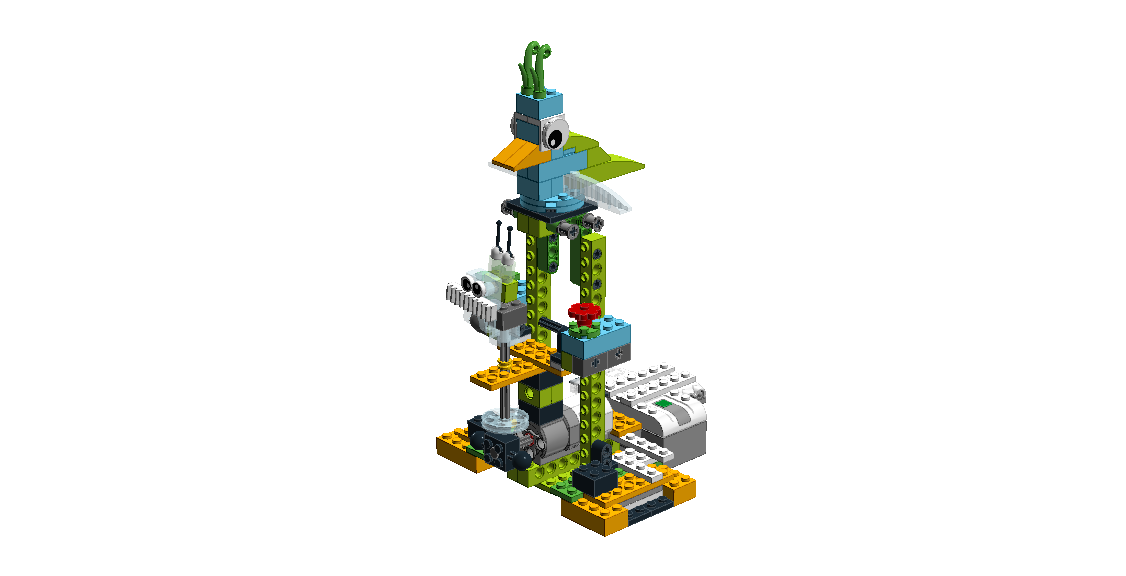 Mai.Pitsner@gmail.com
VALMIS!
35
BOONUSÜLESANDED
Mai.Pitsner@gmail.com
Muuda programmi vastavalt oma soovidele
Ehita uus või teine lind
Ehita uus või teine mutukas
Lisa detaile, mis sobiks mudeliga kokku (näiteks puud, põõsad, lilled)
36
VIITED ALLIKATELE
Mai.Pitsner@gmail.com
https://image.freepik.com/free-vector/coloured-robot-design_1148-9.jpg
http://www.imagensanimadas.com/data/media/387/microfone-imagem-animada-0040.gif
https://et.wikipedia.org/wiki/Nukkv%C3%B5ll#/media/File:Nockenwelle_ani.gif
LEGO DIGITAL DESIGNED tarkvara
LEGO EDUCATION WEDO 2.0 tarkvara
37